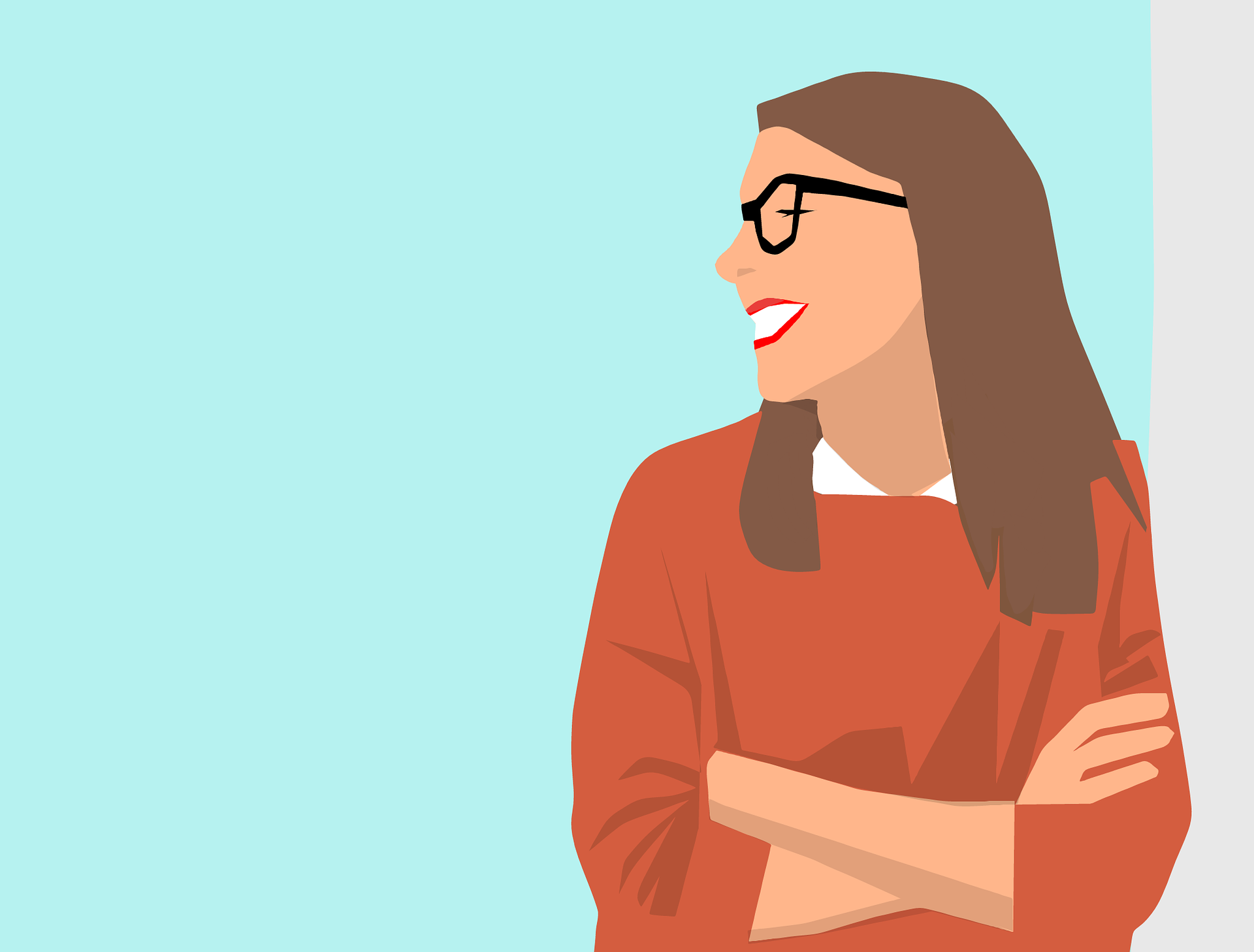 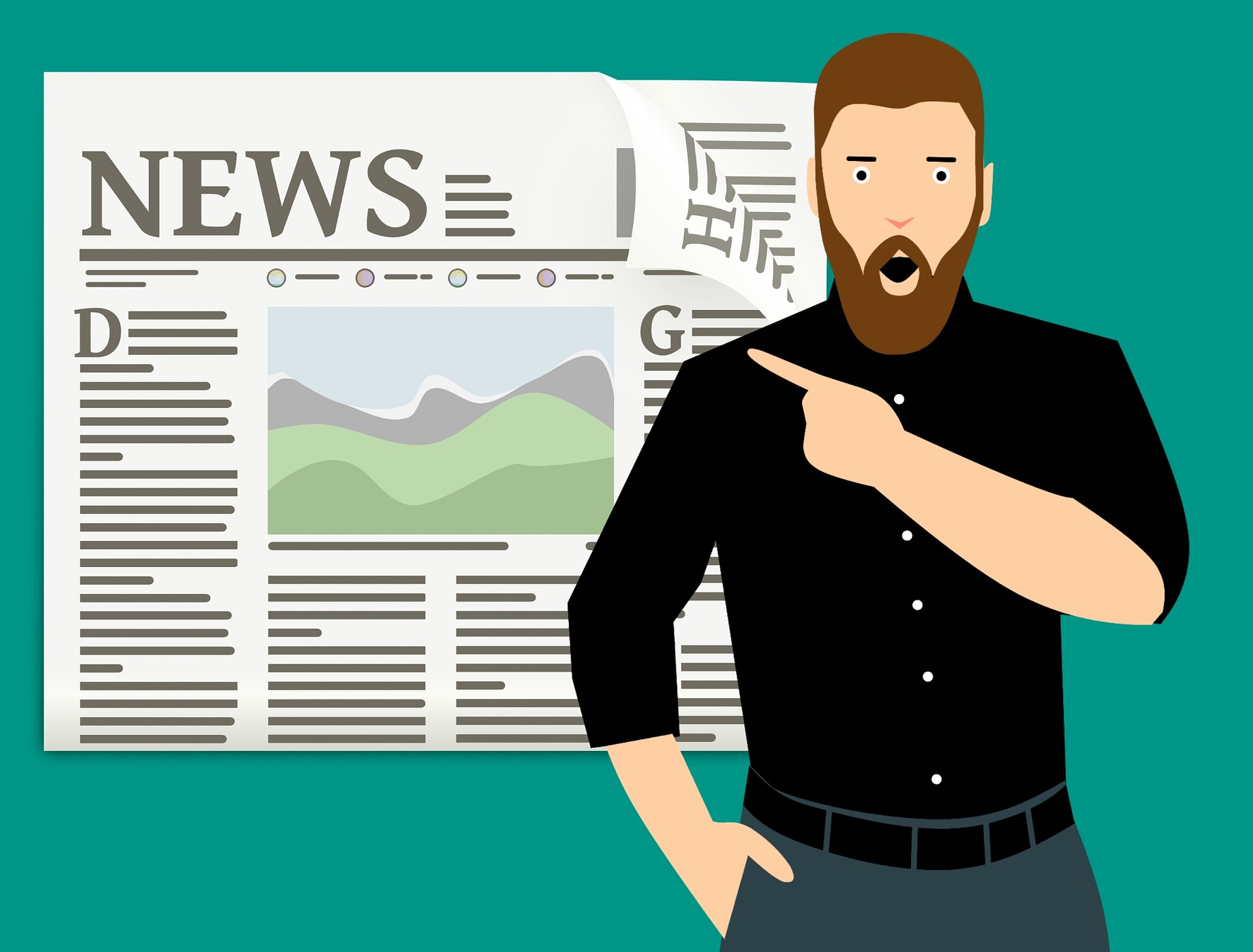 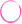 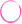 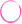 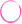 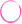 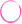 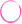 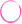 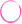 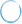 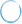 1
2
3
4
5
6
7
8
9
A
B
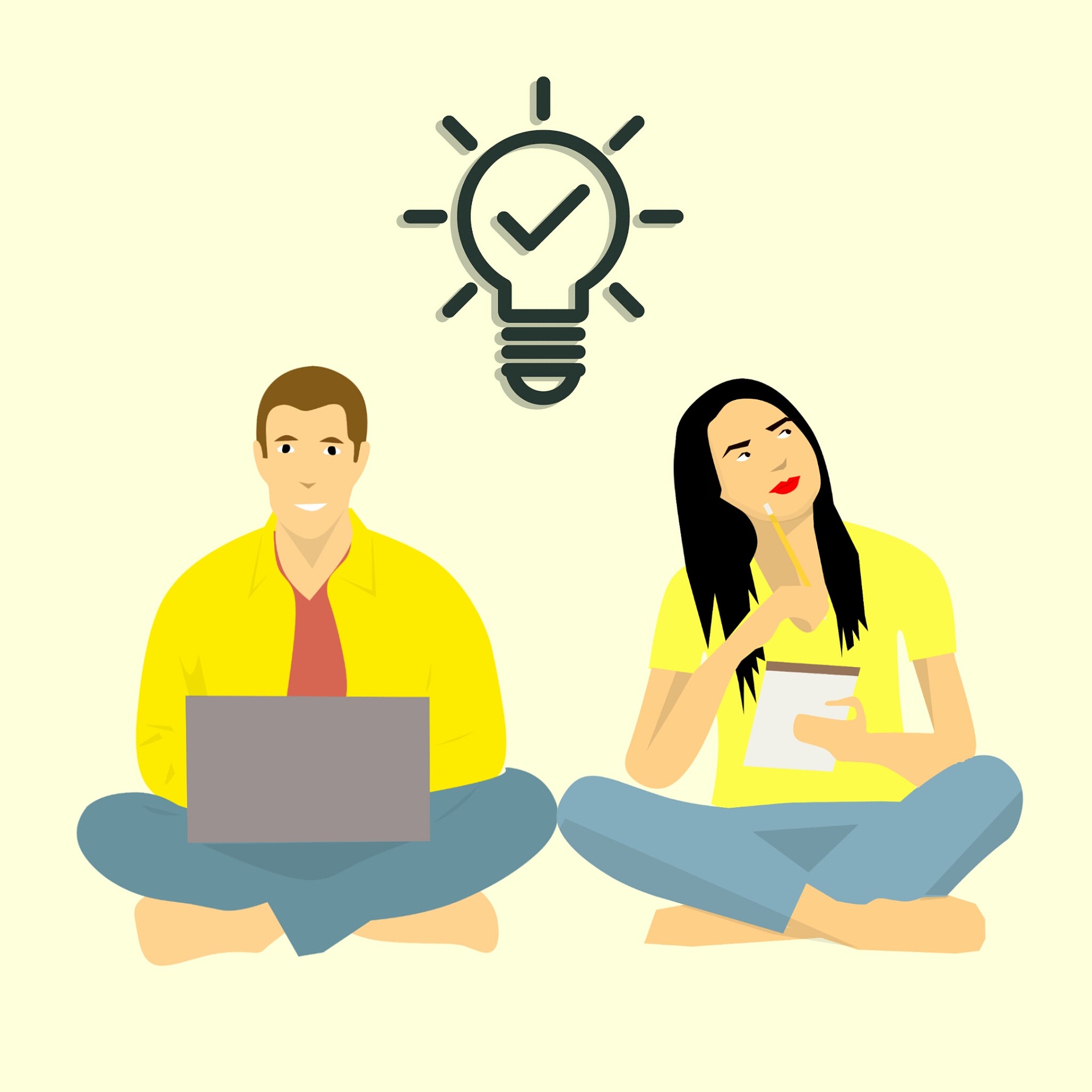 ENERGIA
ELETTRICA
  PIÙ 
  PIÙ
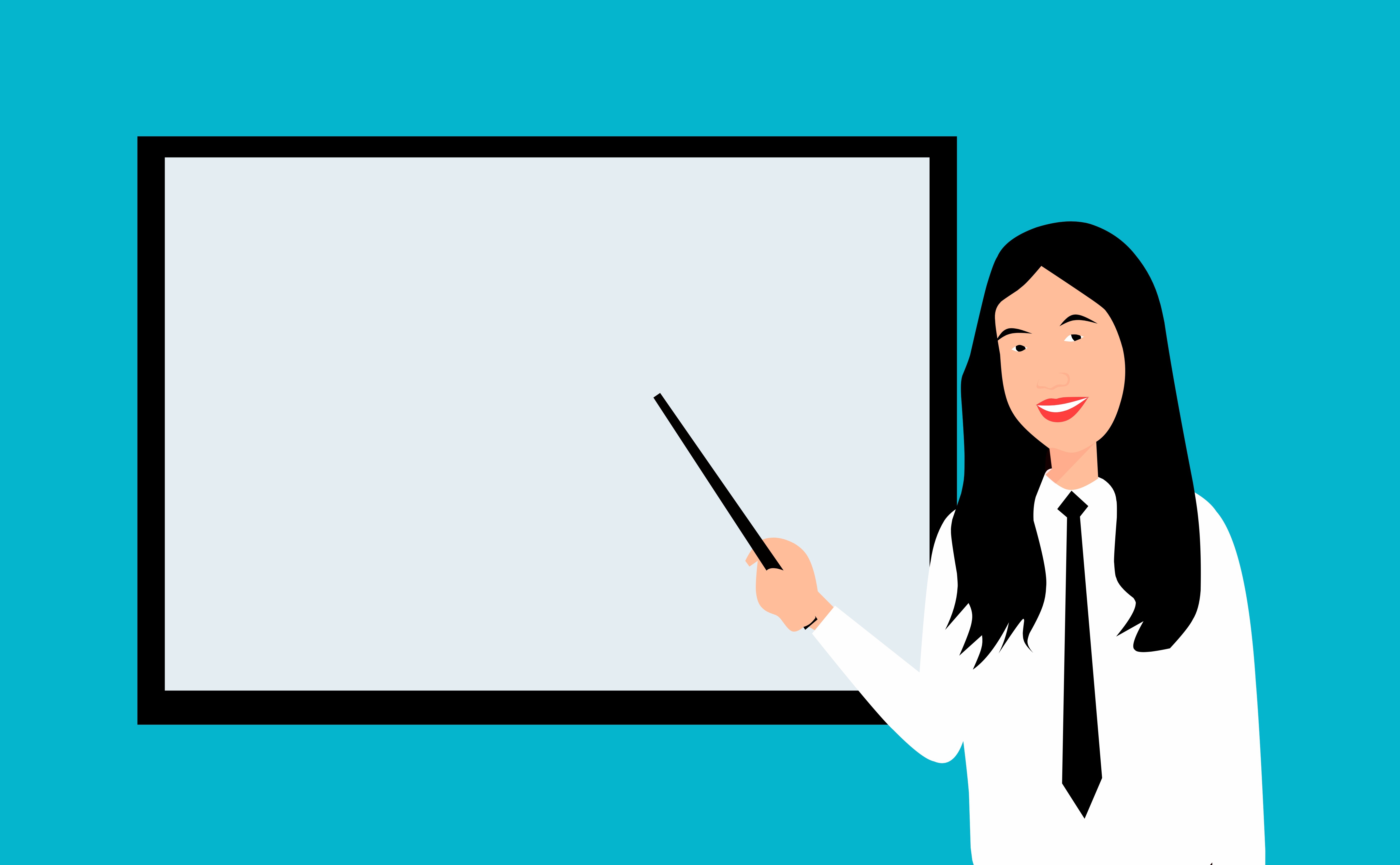 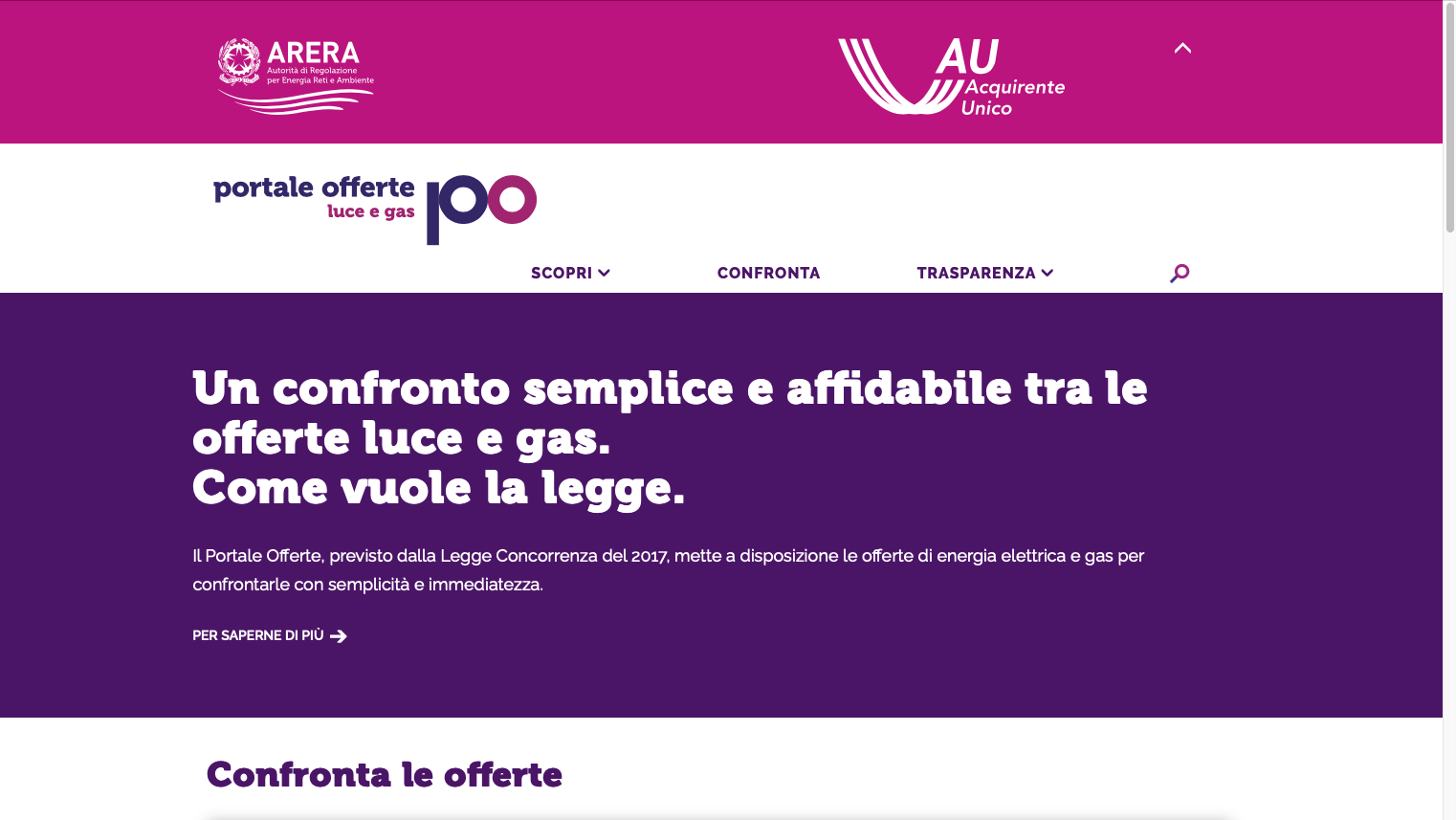 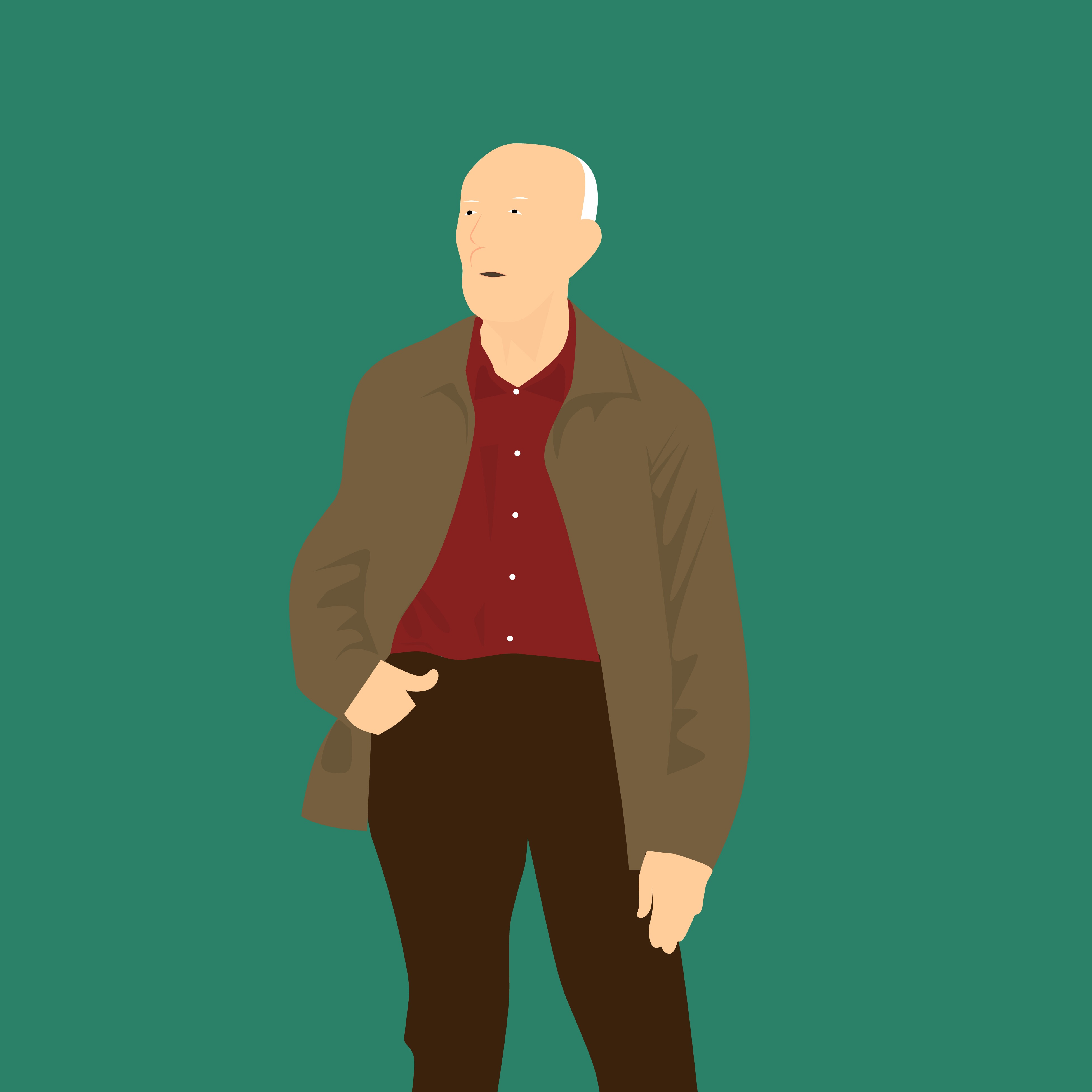 INFORMATI
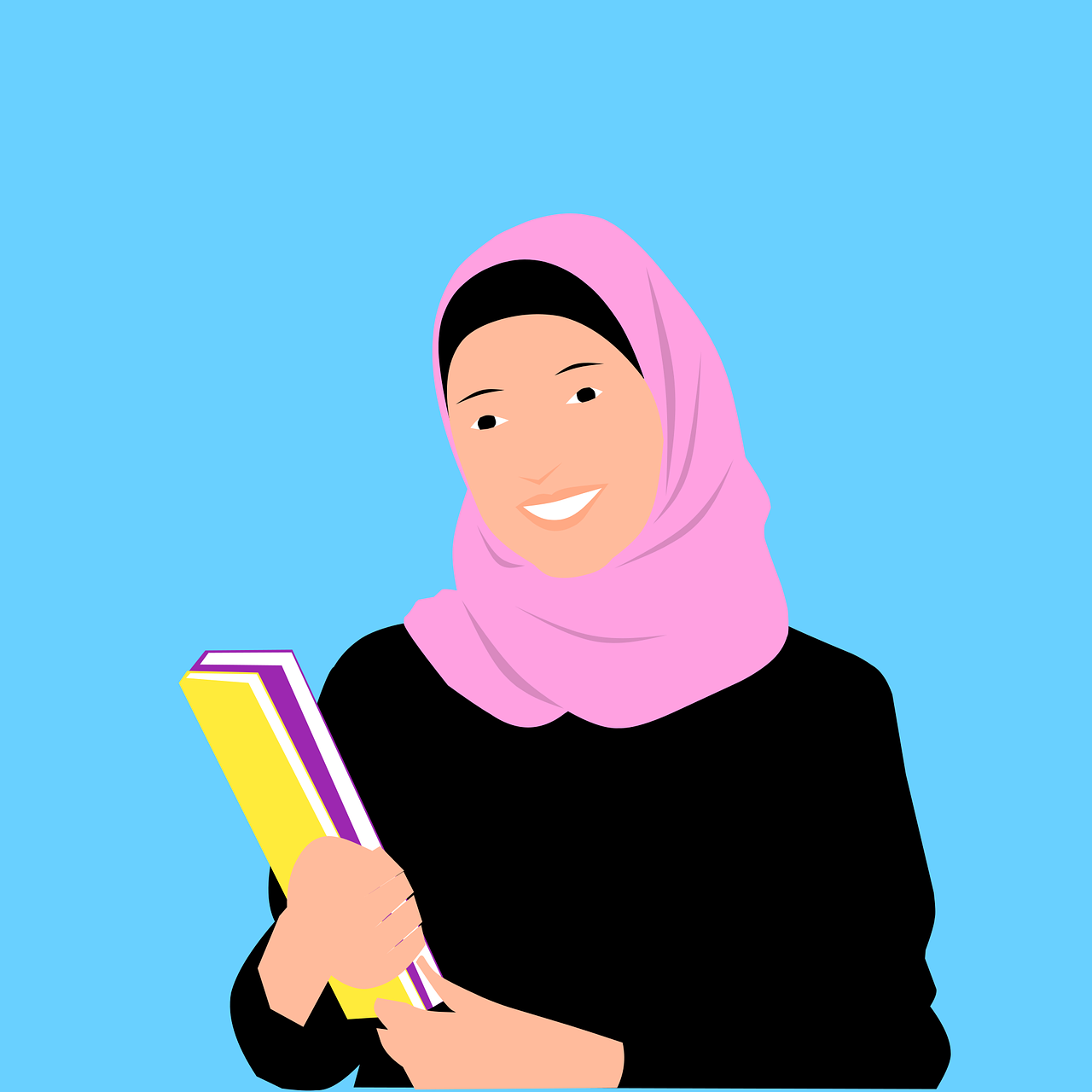 CONSAPEVOLI
SCEGLIERE IL FORNITORE IN 10 PASSI
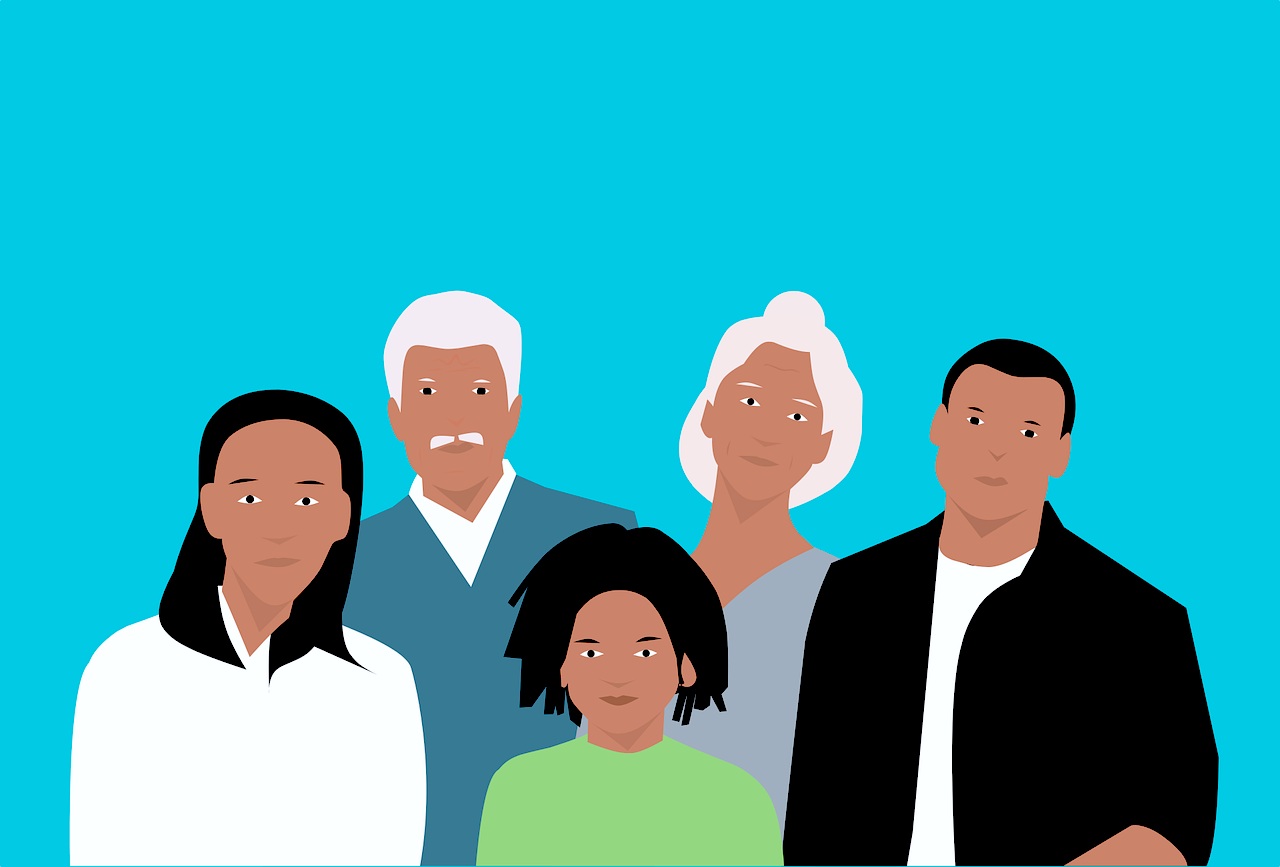 Prendi la bolletta più recente
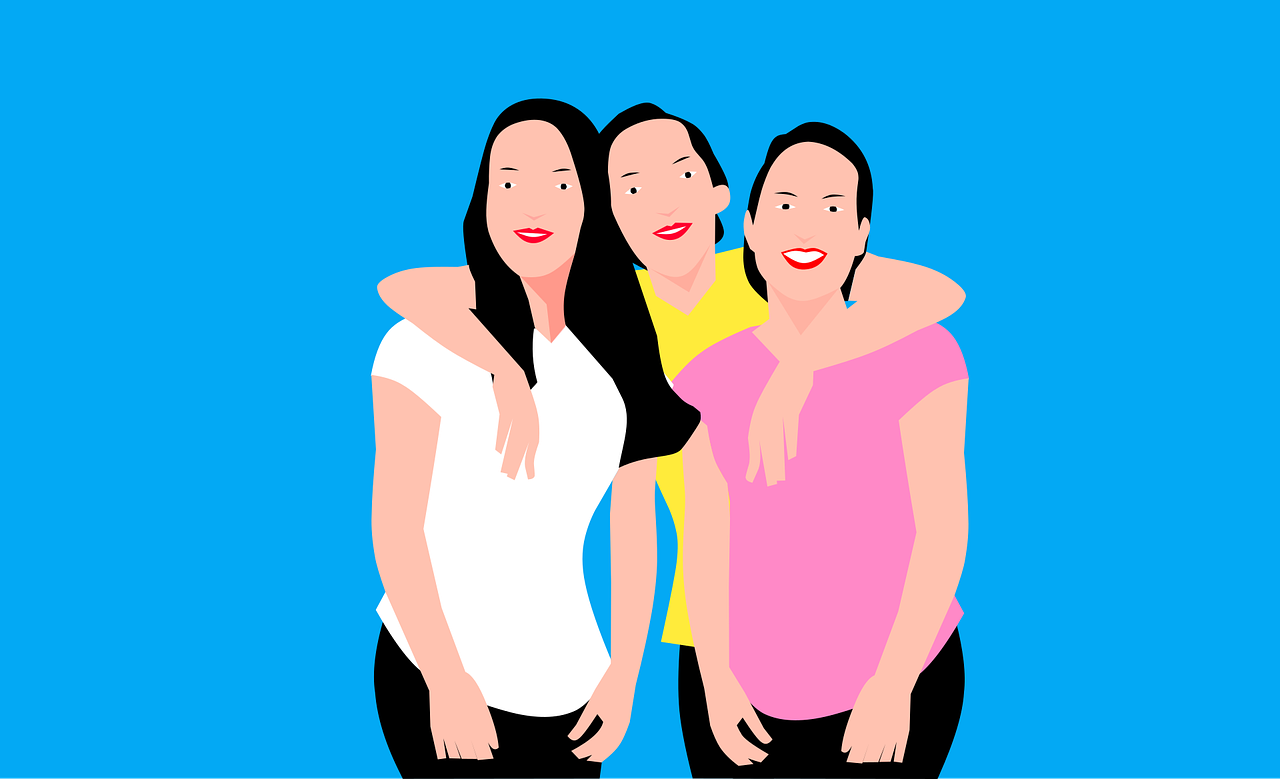 Vai sul Portale Offerte Luce&Gas di ARERA e Acquirente Unico: 
www.ilportaleofferte.it
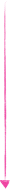 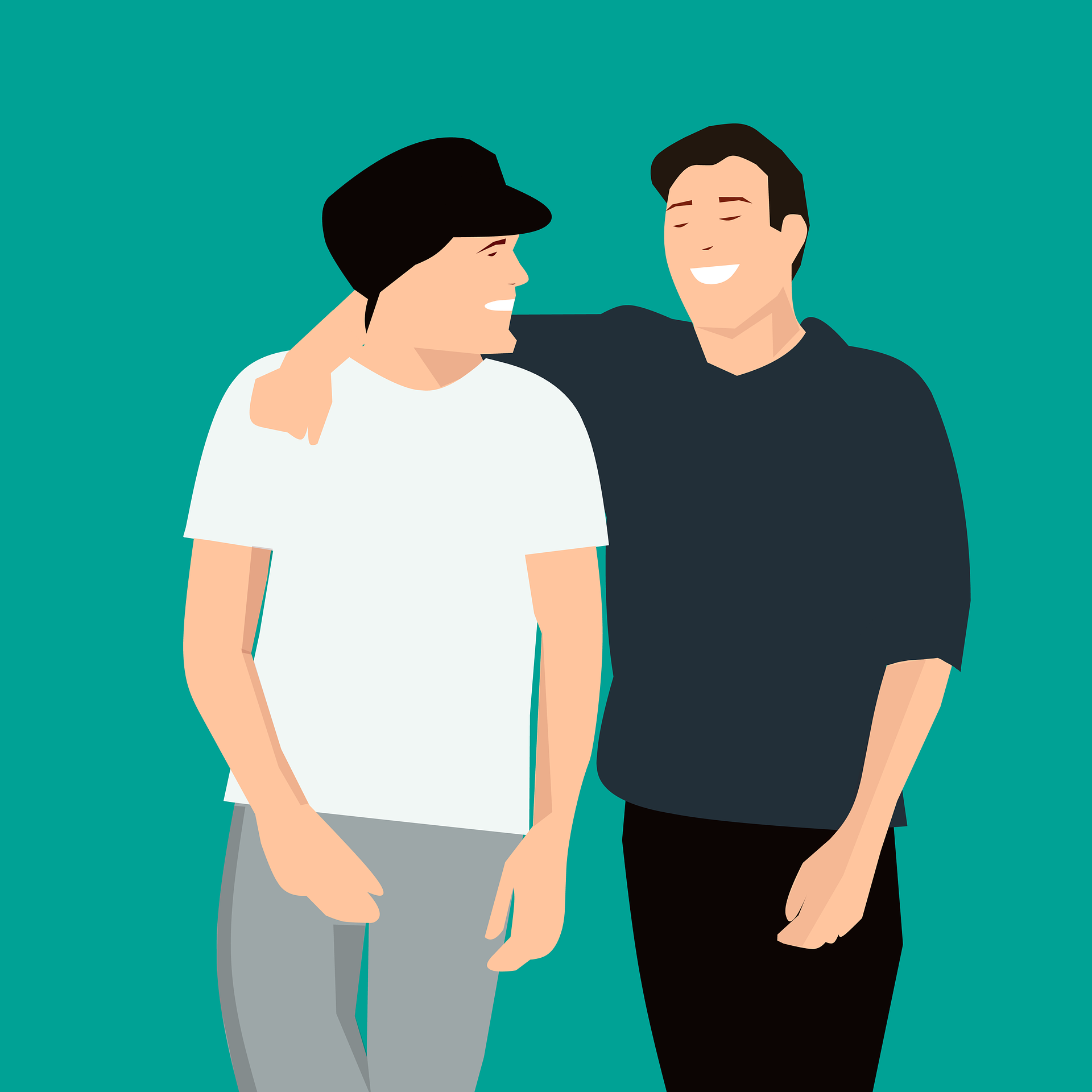 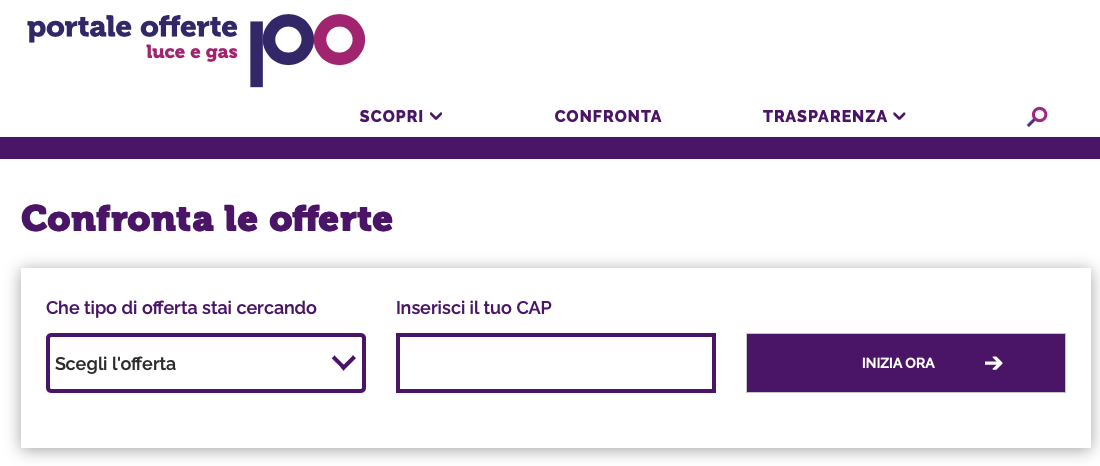 Nella Home Page: indica la fornitura di interesse (energia elettrica, gas o combinata)  e inserisci il tuo CAP. Poi clicca “inizia ora”
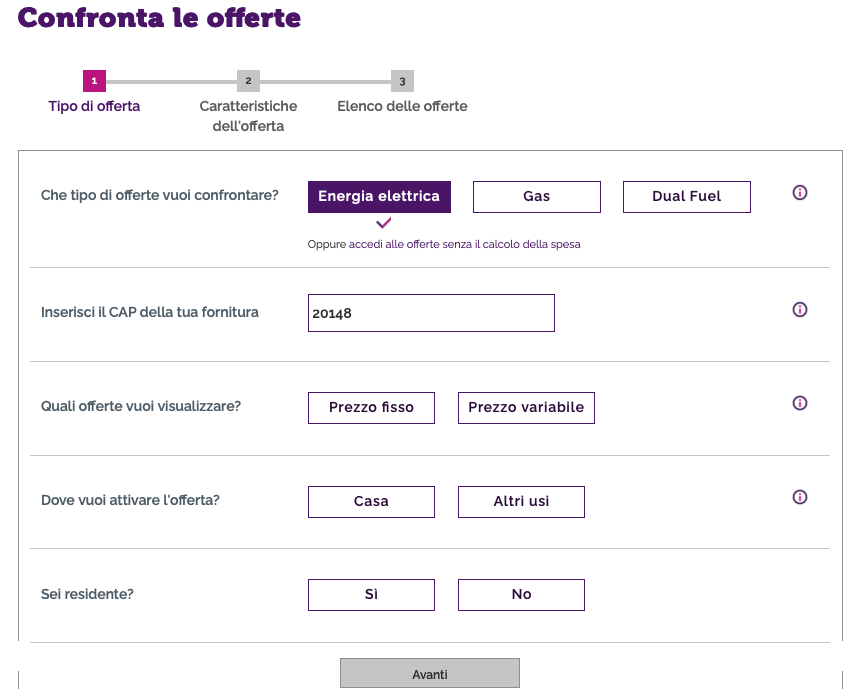 Sei interessato ad un’offerta a prezzo fisso o variabile ? Con le offerte a prezzo variabile la bolletta cambia in base ai prezzi all’ingrosso dell’energia. Con le offerte a prezzo fisso, il costo della fornitura rimane fermo per tutta la vigenza del contratto
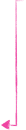 Scegli dove vuoi attivare l’offerta
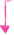 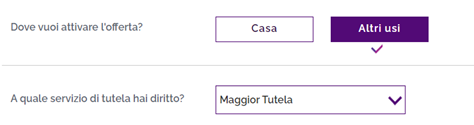 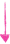 Indica se hai diritto al servizio di maggior tutela
Poi clicca “avanti”
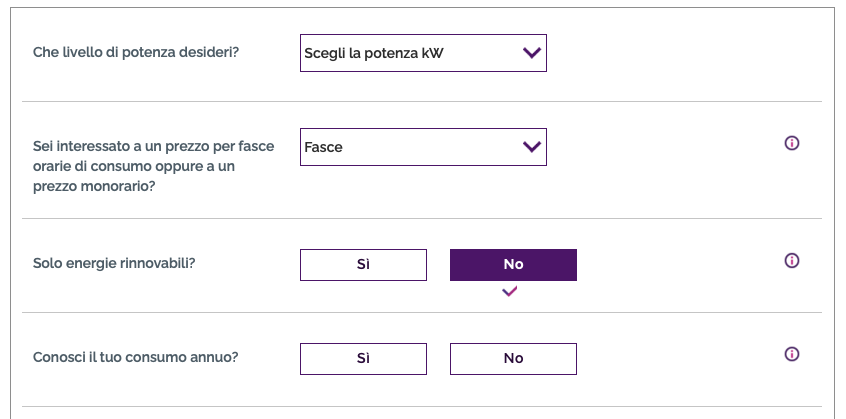 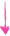 Indica la potenza impegnata 
(vedi la guida alla bolletta)
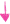 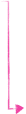 Scegli un prezzo per fasce orarie o uguale in tutte le ore della giornata
Scegli se preferisci avere energia prodotta da sole fonti rinnovabili (l’opzione è facoltativa)
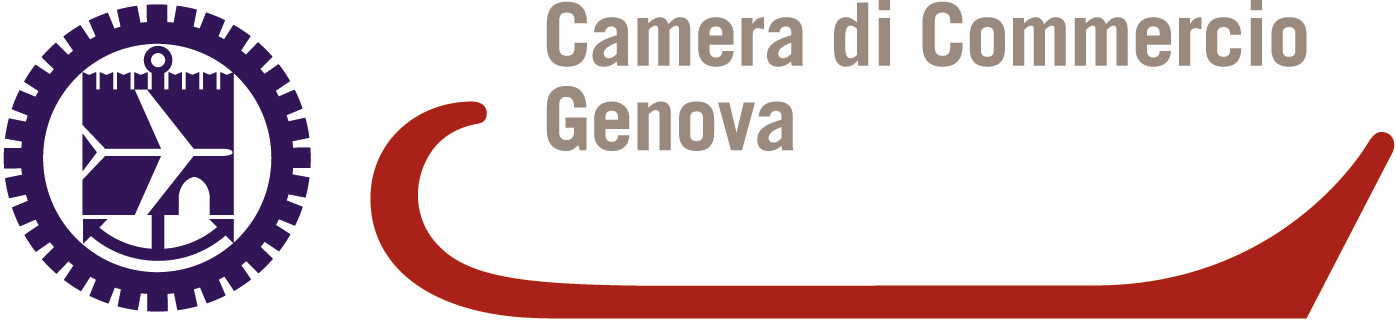 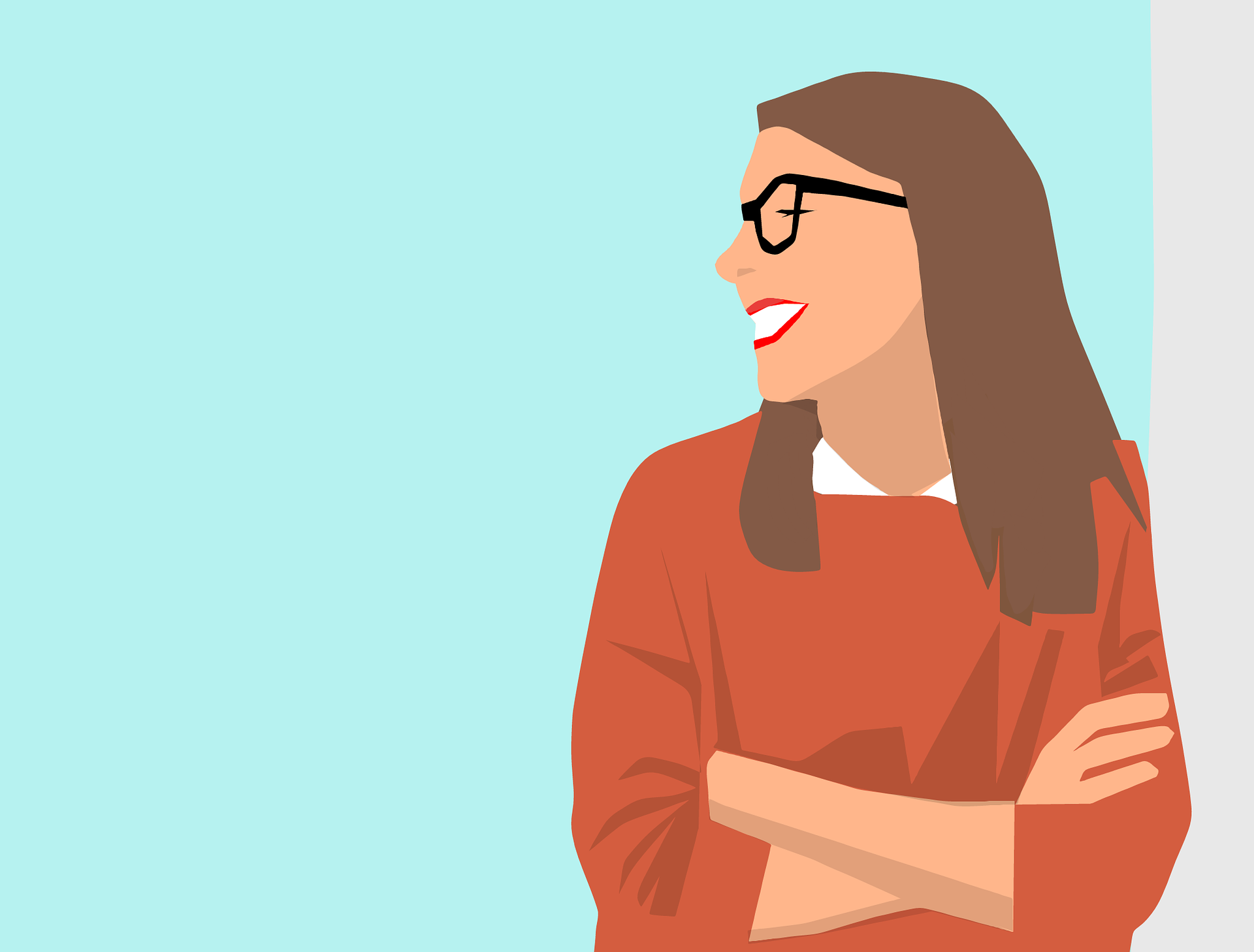 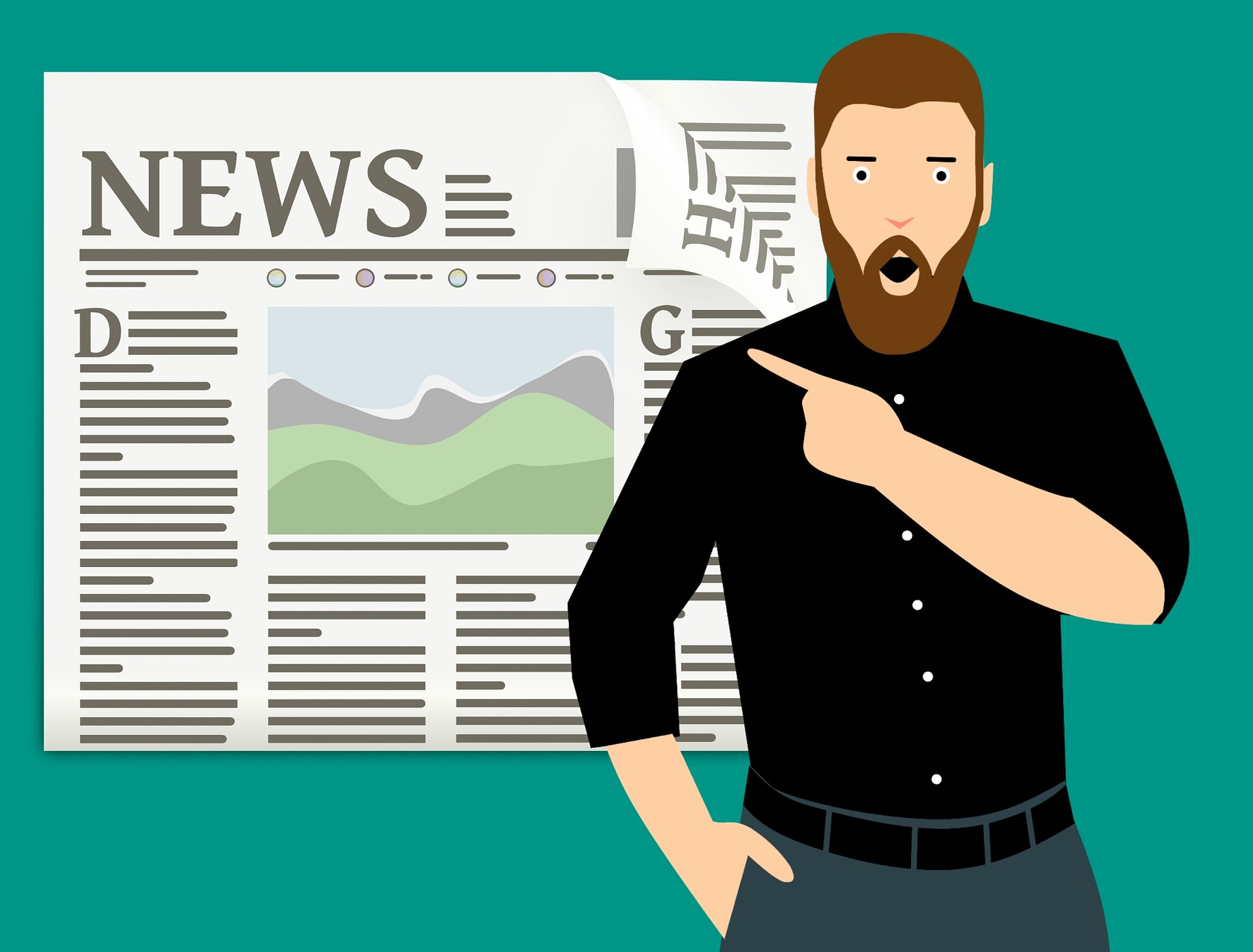 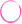 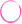 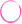 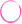 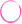 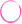 10
A
10
B
10
C
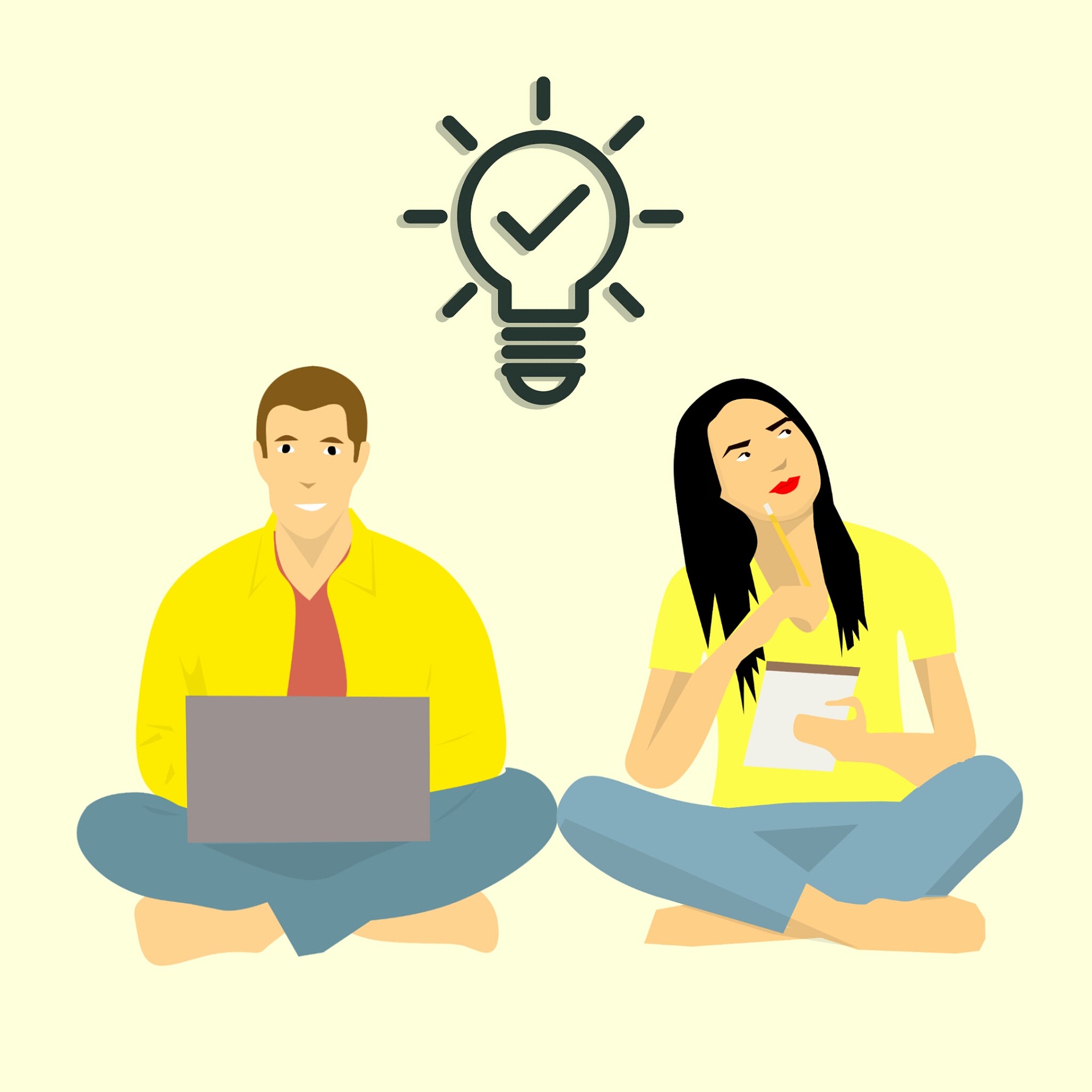 ENERGIA
ELETTRICA
  PIÙ 
  PIÙ
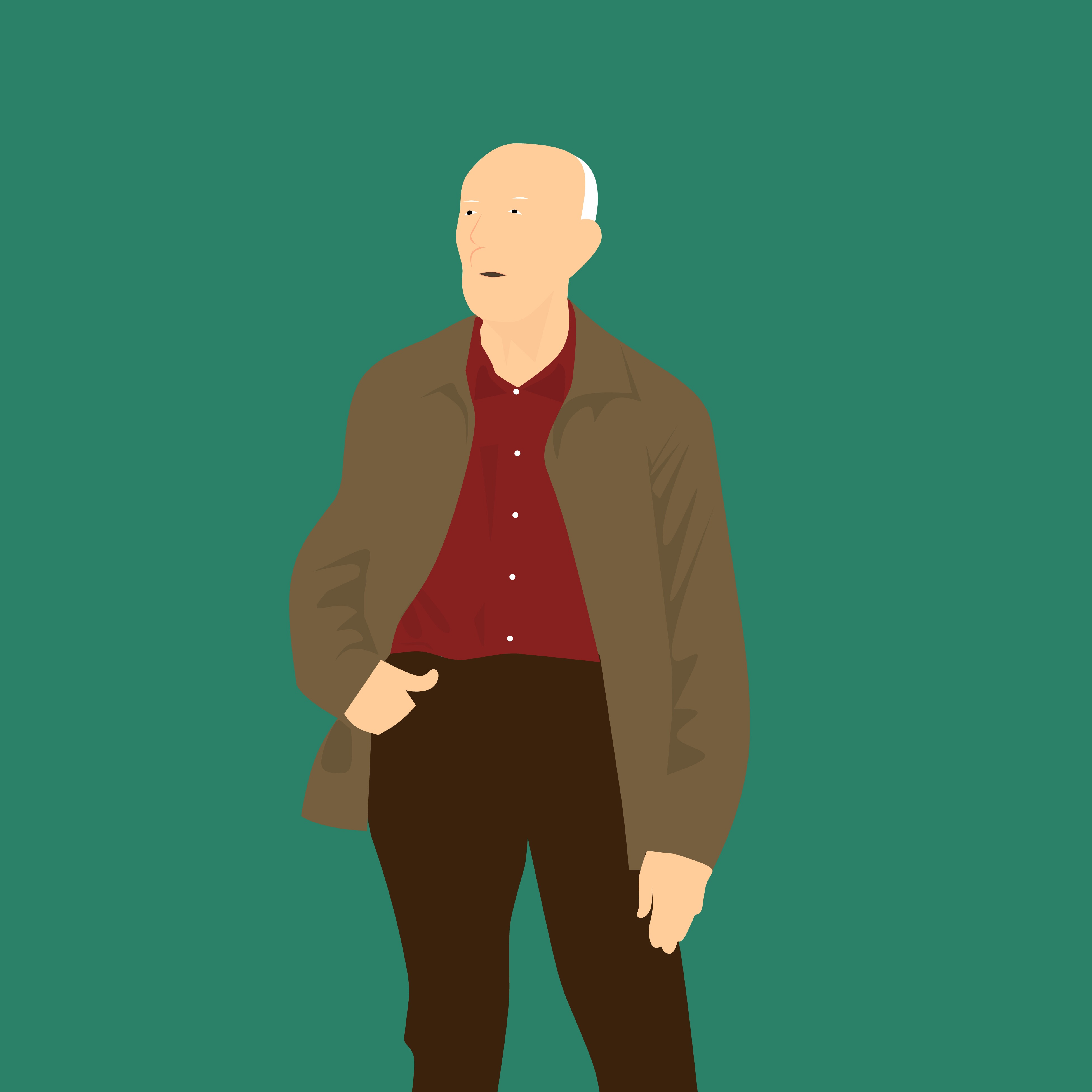 INFORMATI
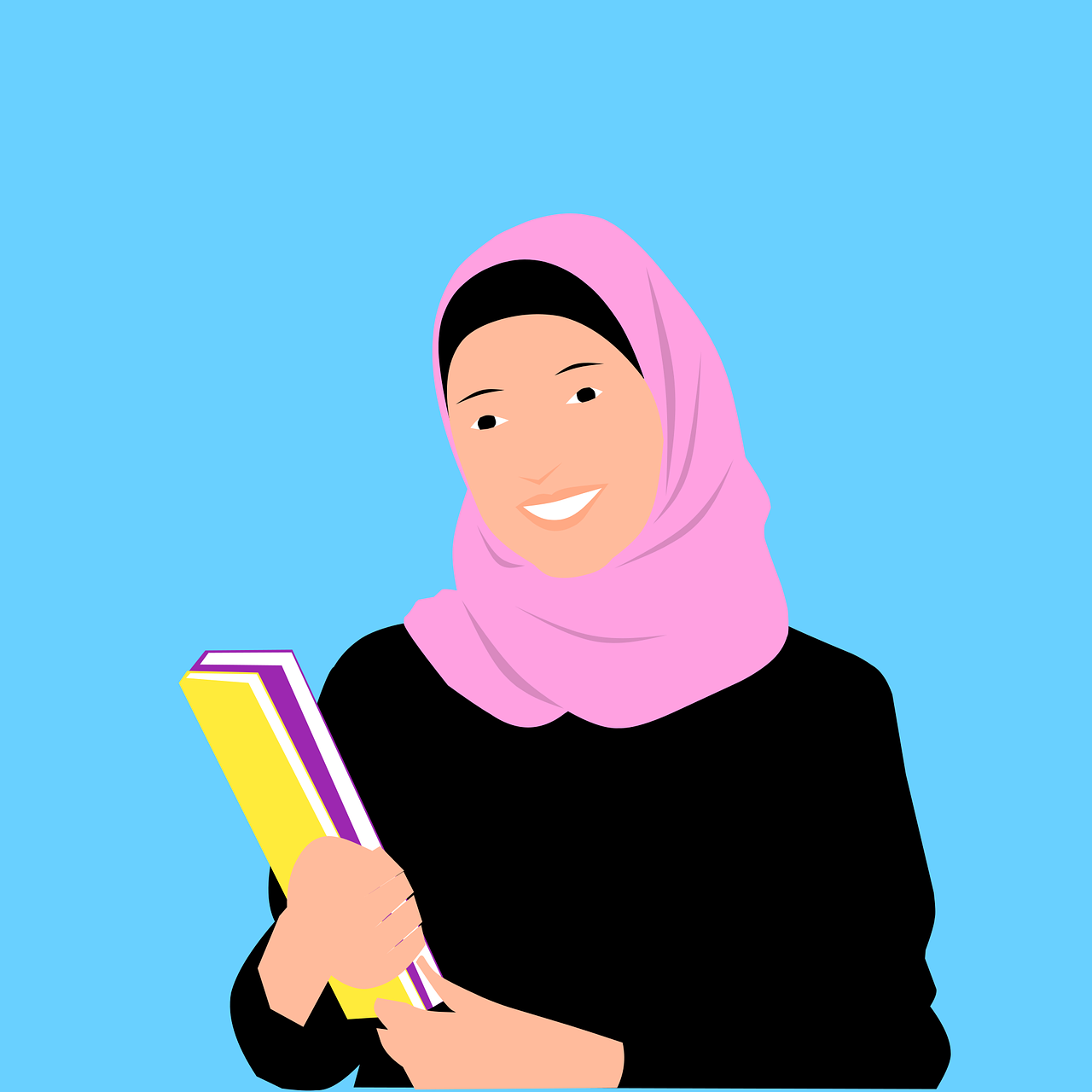 CONSAPEVOLI
SCEGLIERE IL FORNITORE IN 10 PASSI
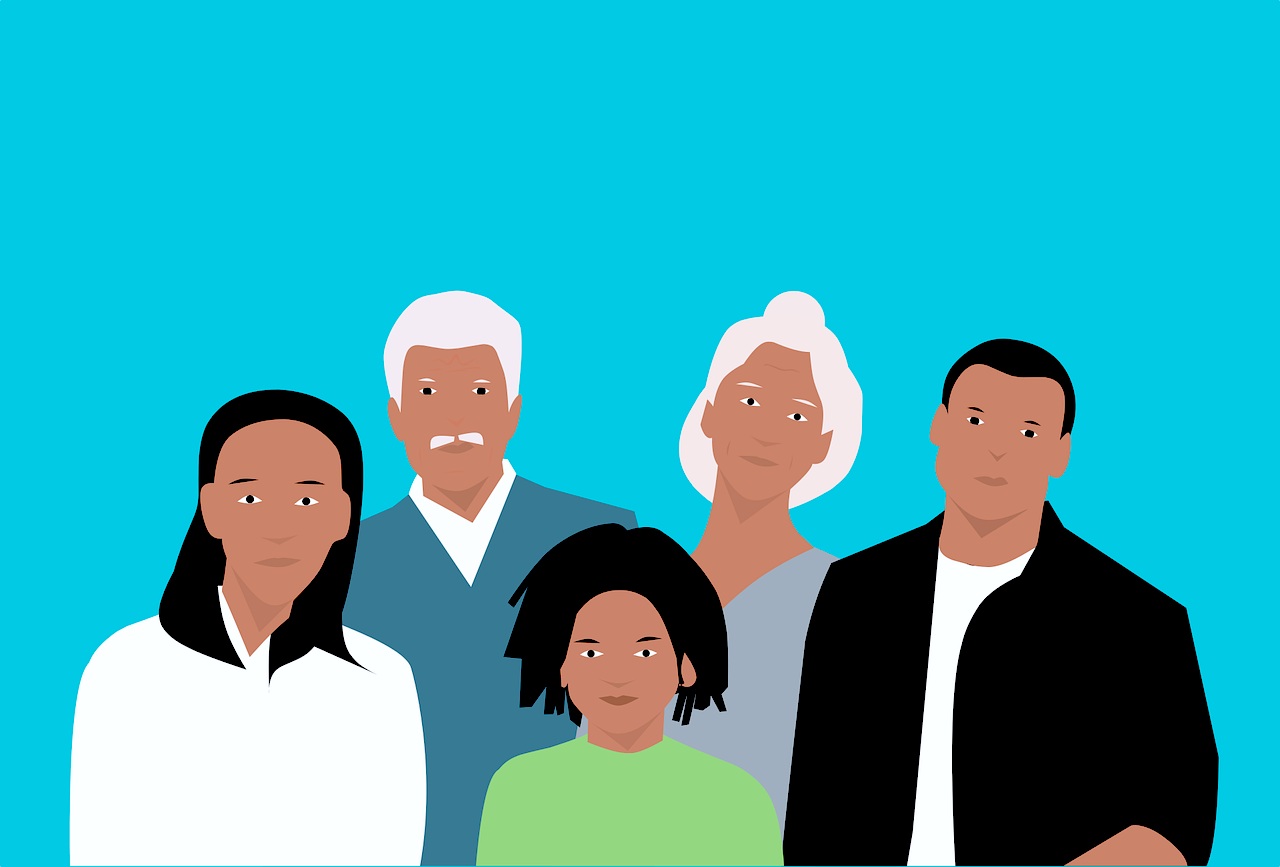 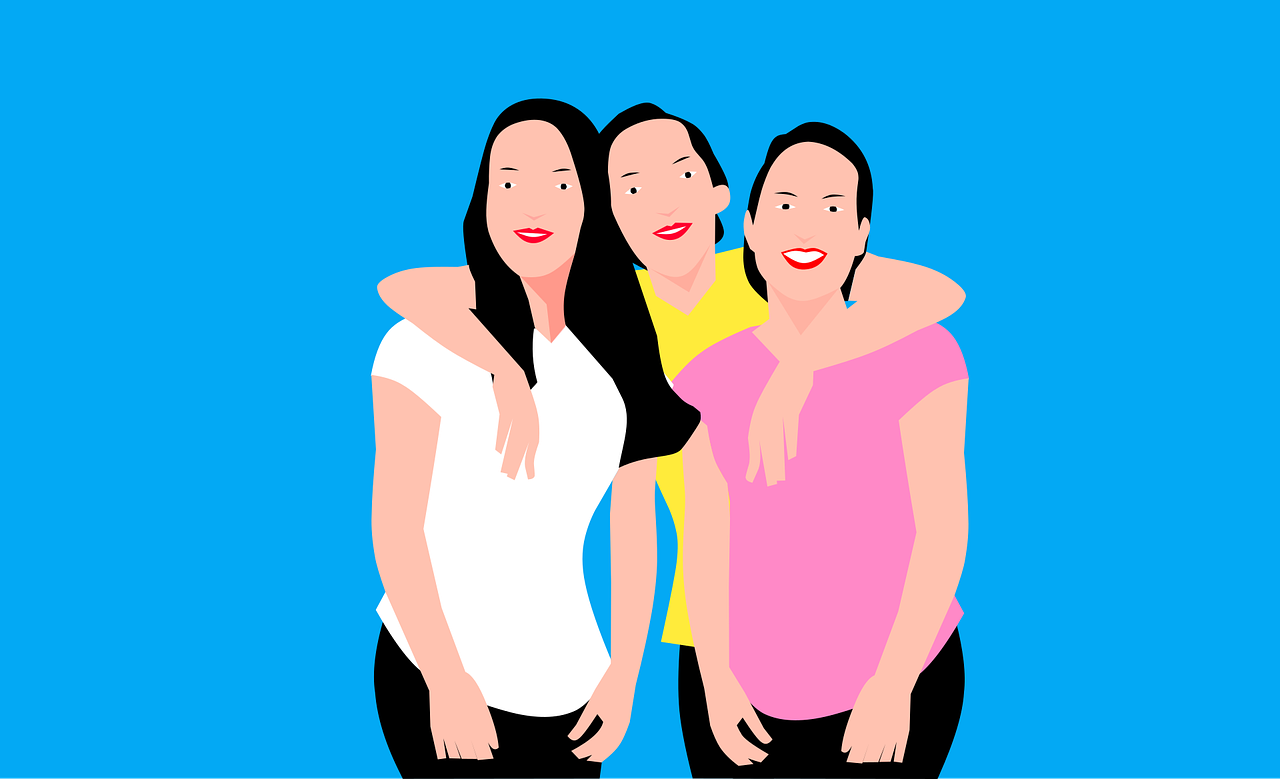 Se NON conosci il tuo consumo annuo di energia in fasce, la ripartizione viene calcolata automaticamene dopo aver inserito il consumo annuo
Se conosci il tuo consumo annuo in fasce, puoi  inserire i valori nei campi sottostanti
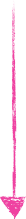 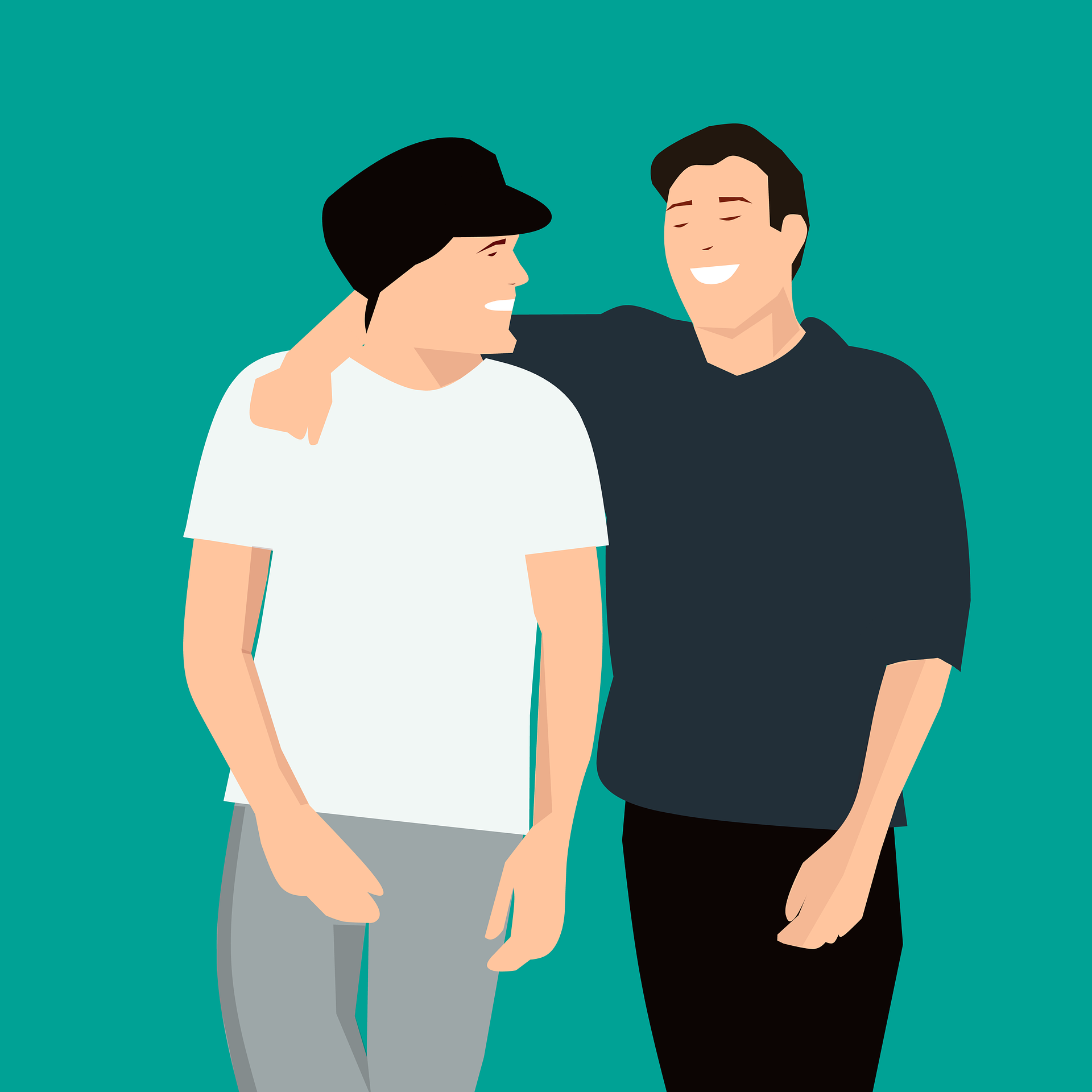 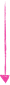 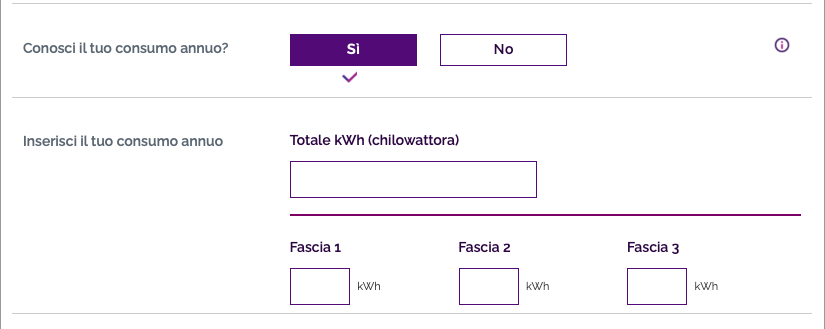 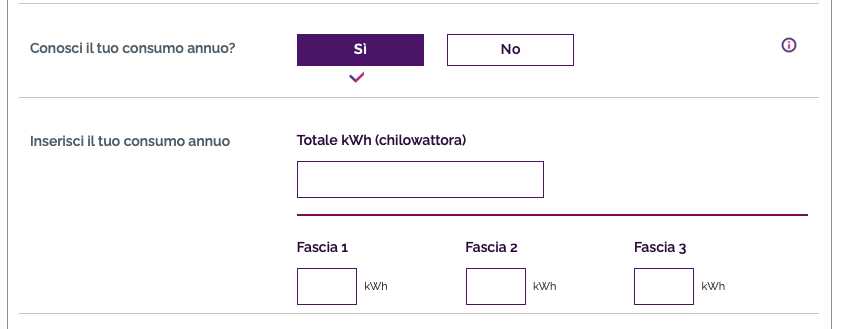 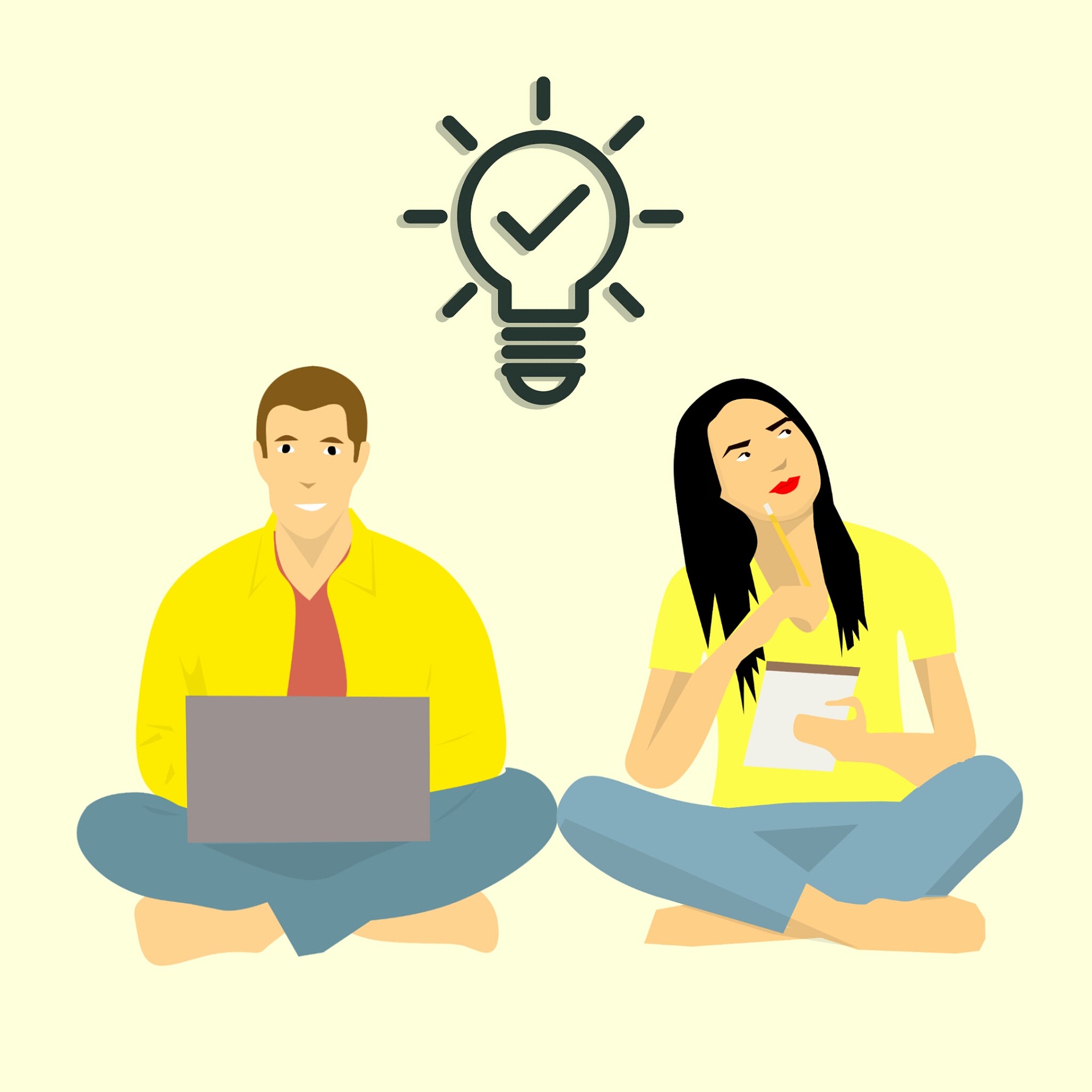 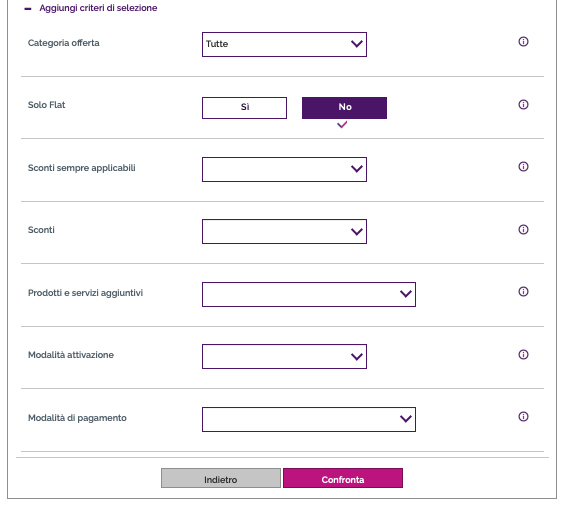 Indica alcuni criteri aggiuntivi (facoltativo)
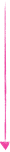 Per procedere clicca “confronta”
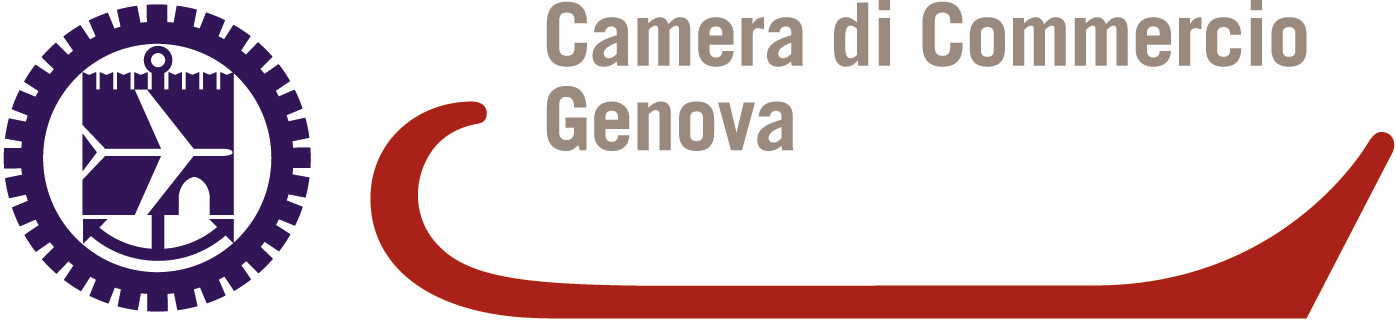 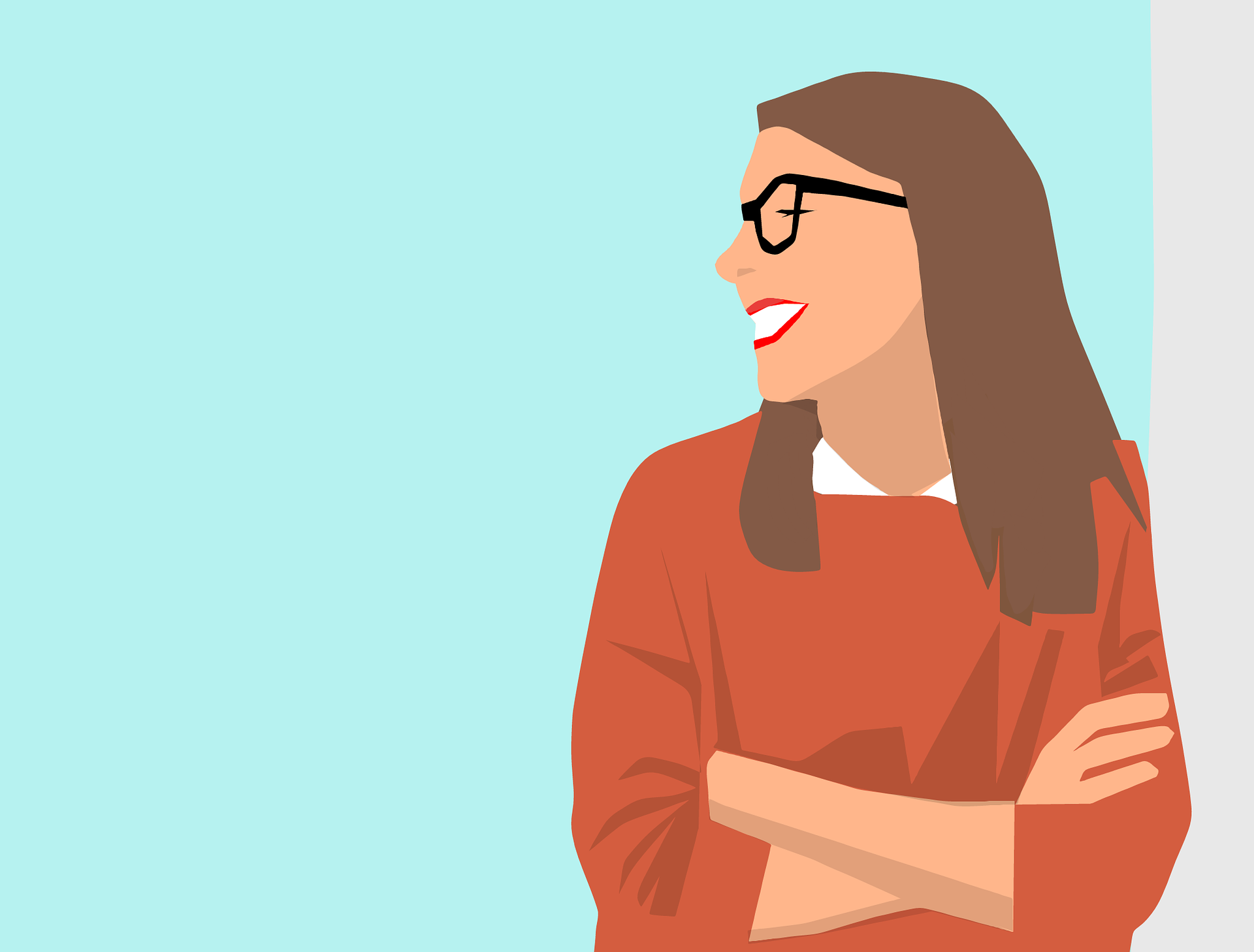 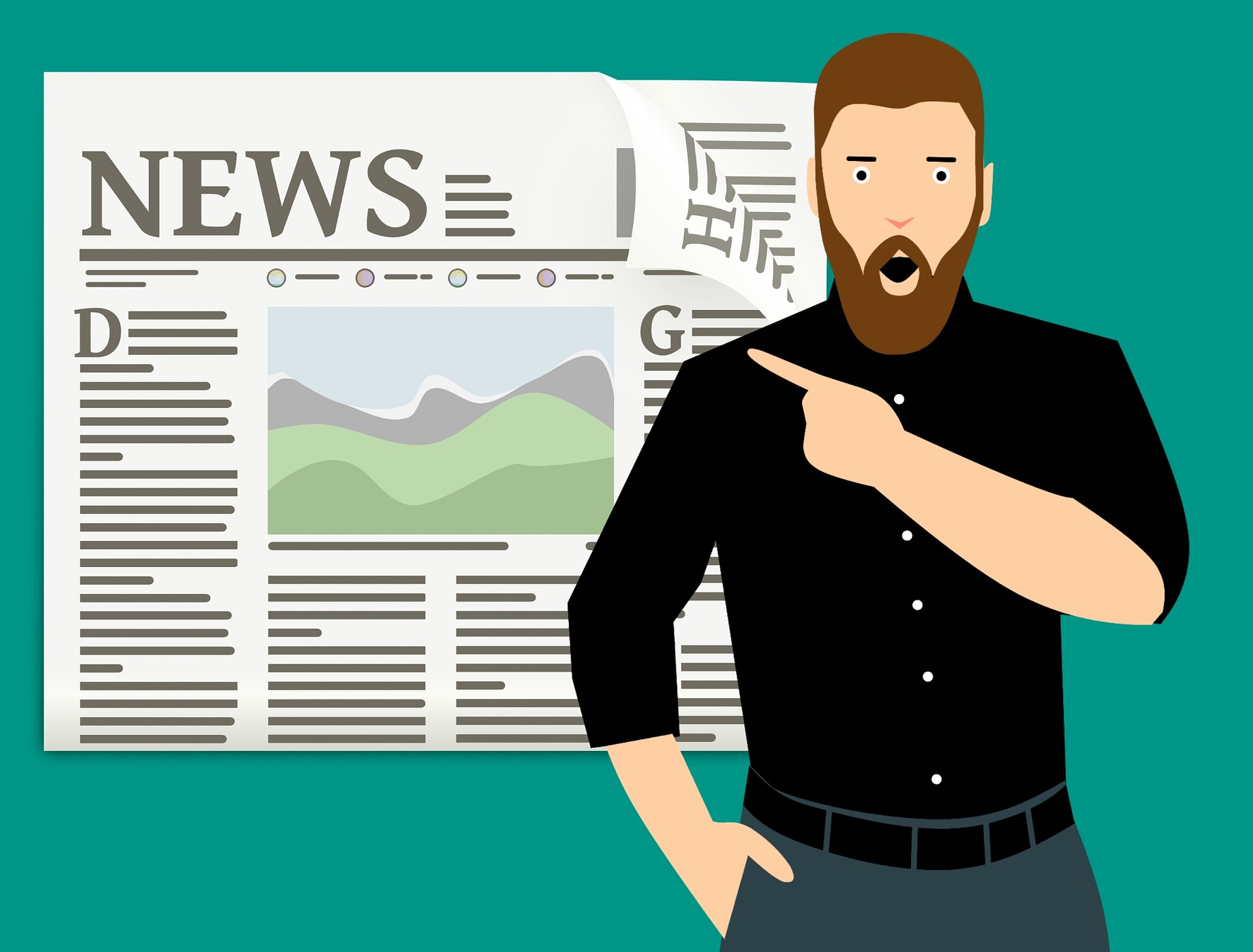 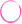 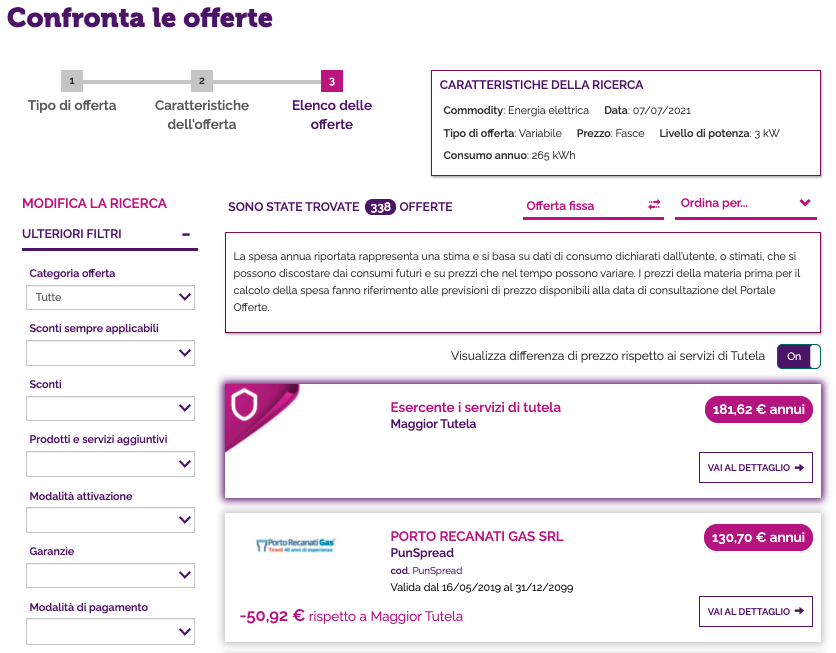 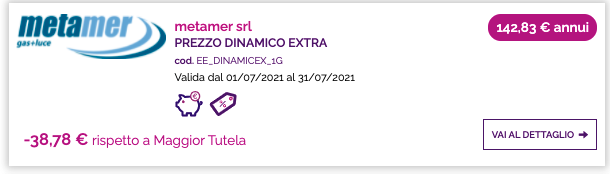 NOME FORNITORE
NOME OFFERTA
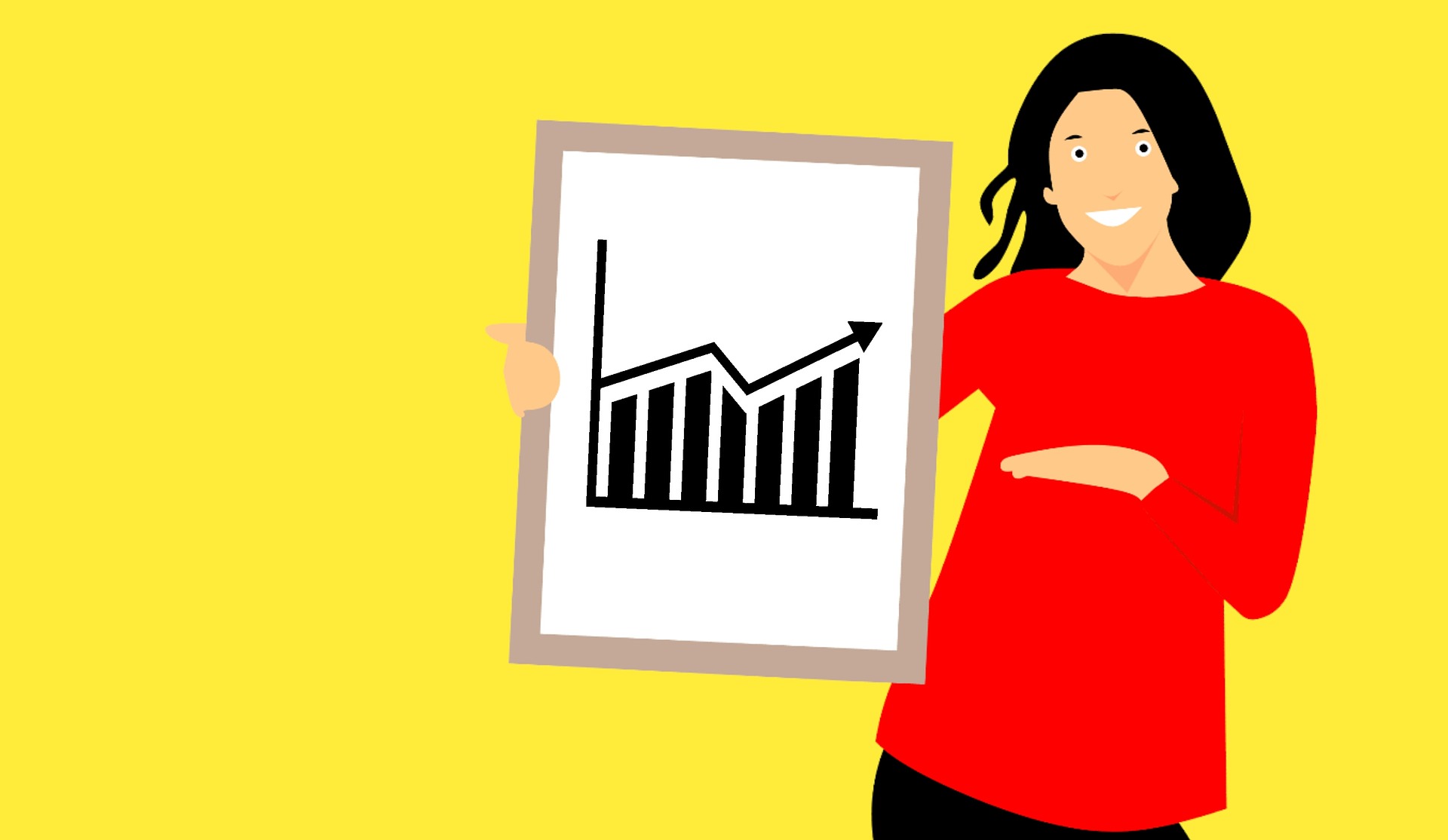 3
logo
fornitore
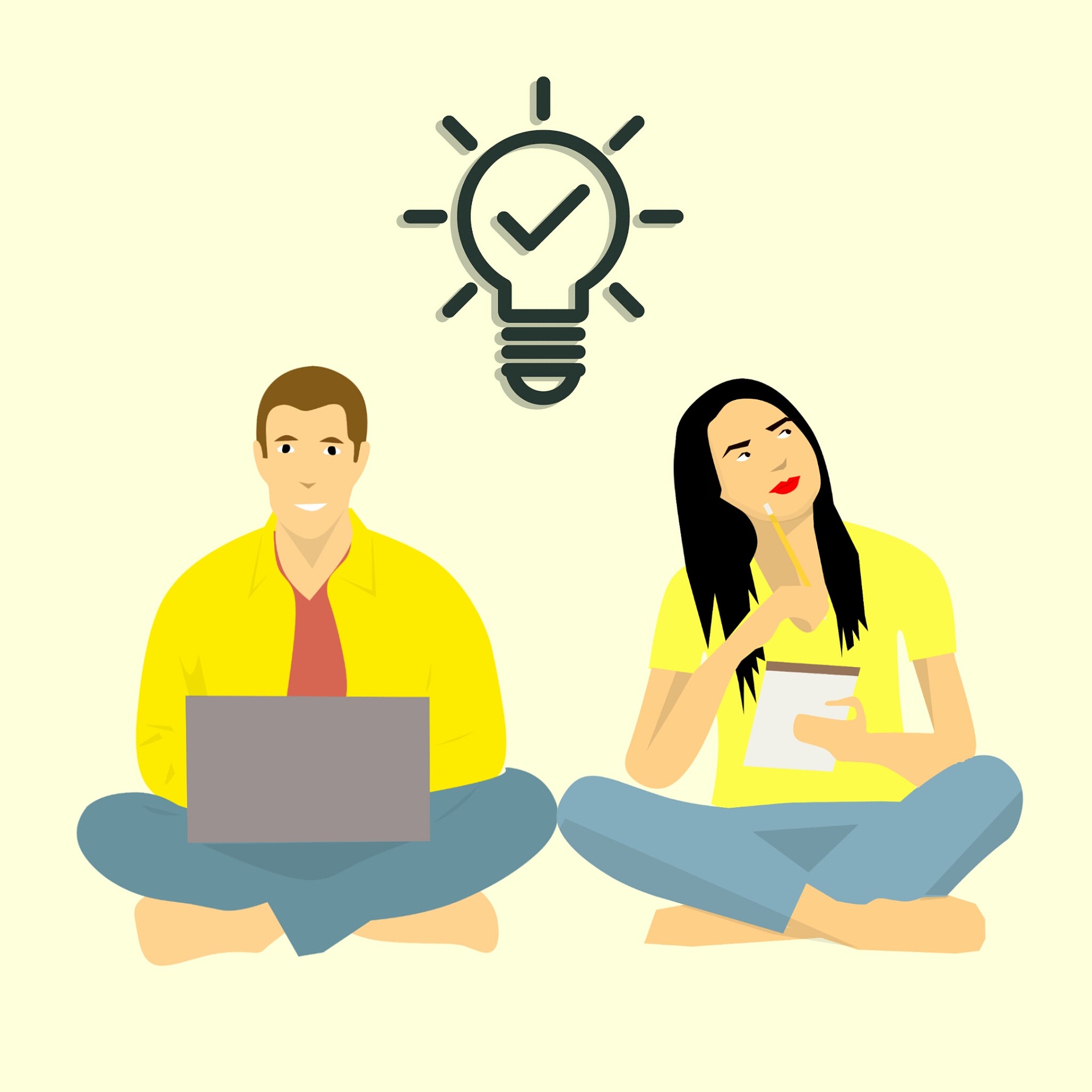 ENERGIA
ELETTRICA
  PIÙ 
  PIÙ
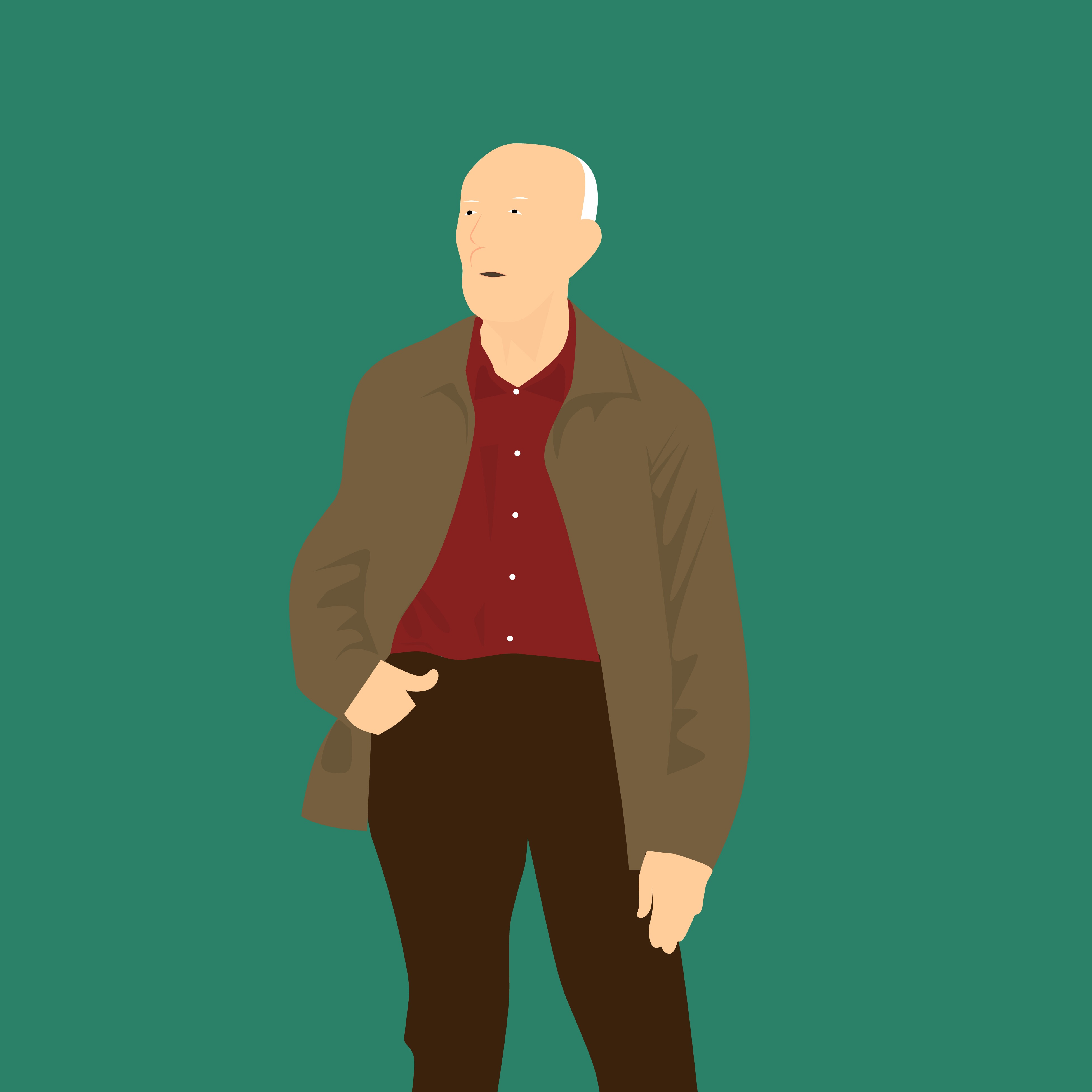 INFORMATI
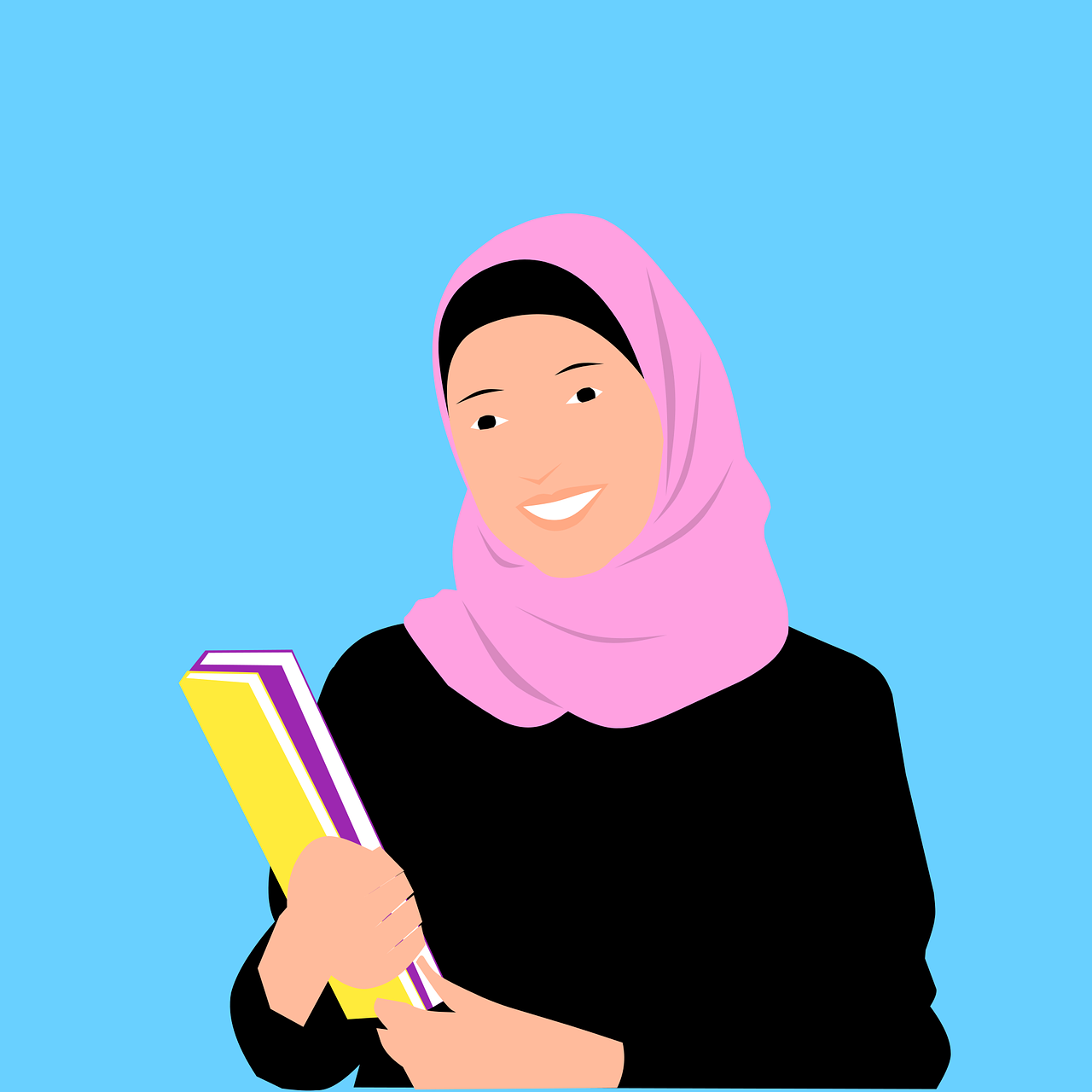 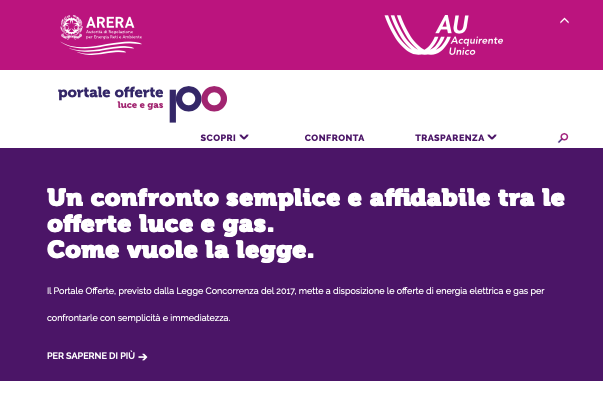 CONSAP\EVOLI
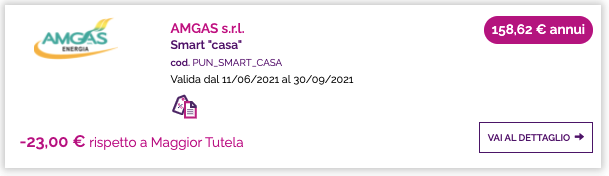 CONOSCI E CONFRONTA LE OFFERTE
NOME FORNITORE
NOME OFFERTA
logo
fornitore
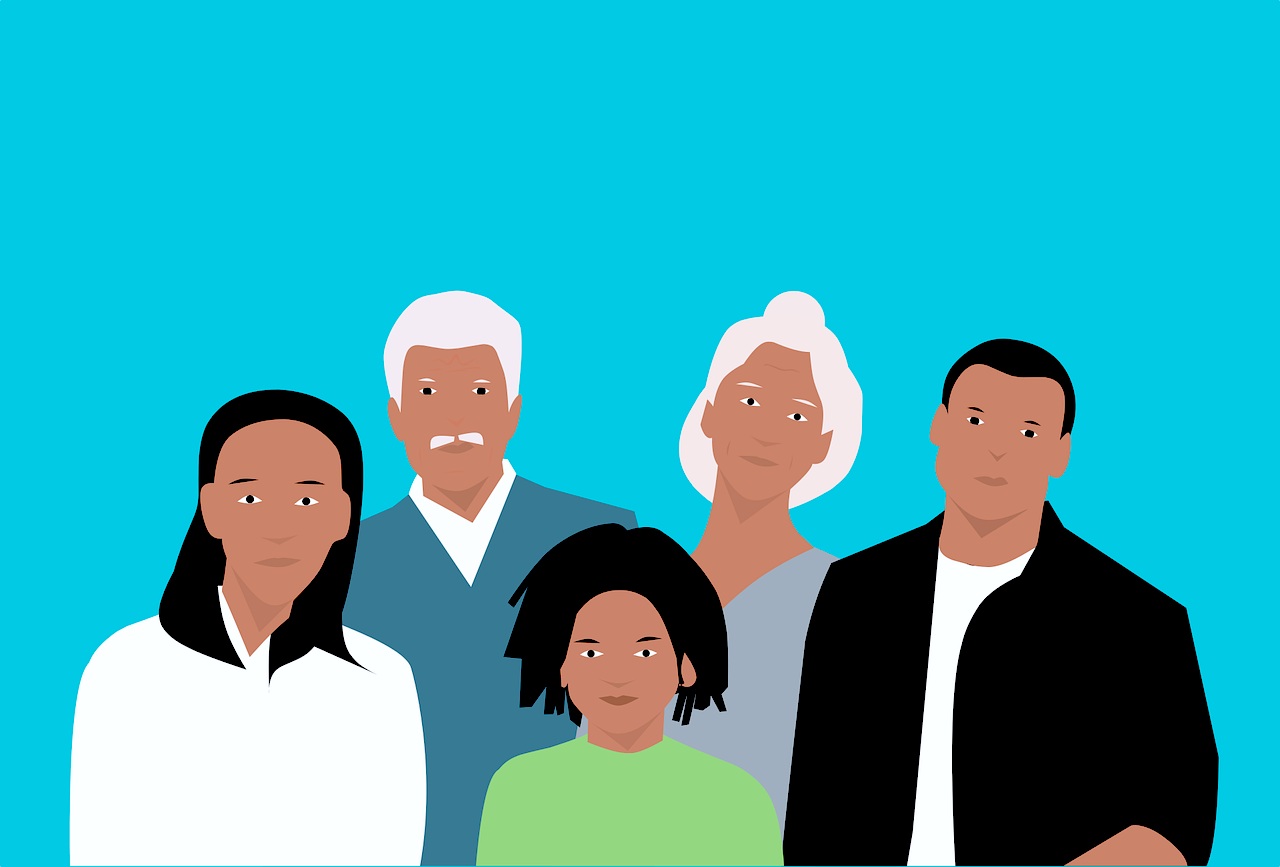 Come confronto la mia attuale offerta commerciale con quelle che trovo nel portale?
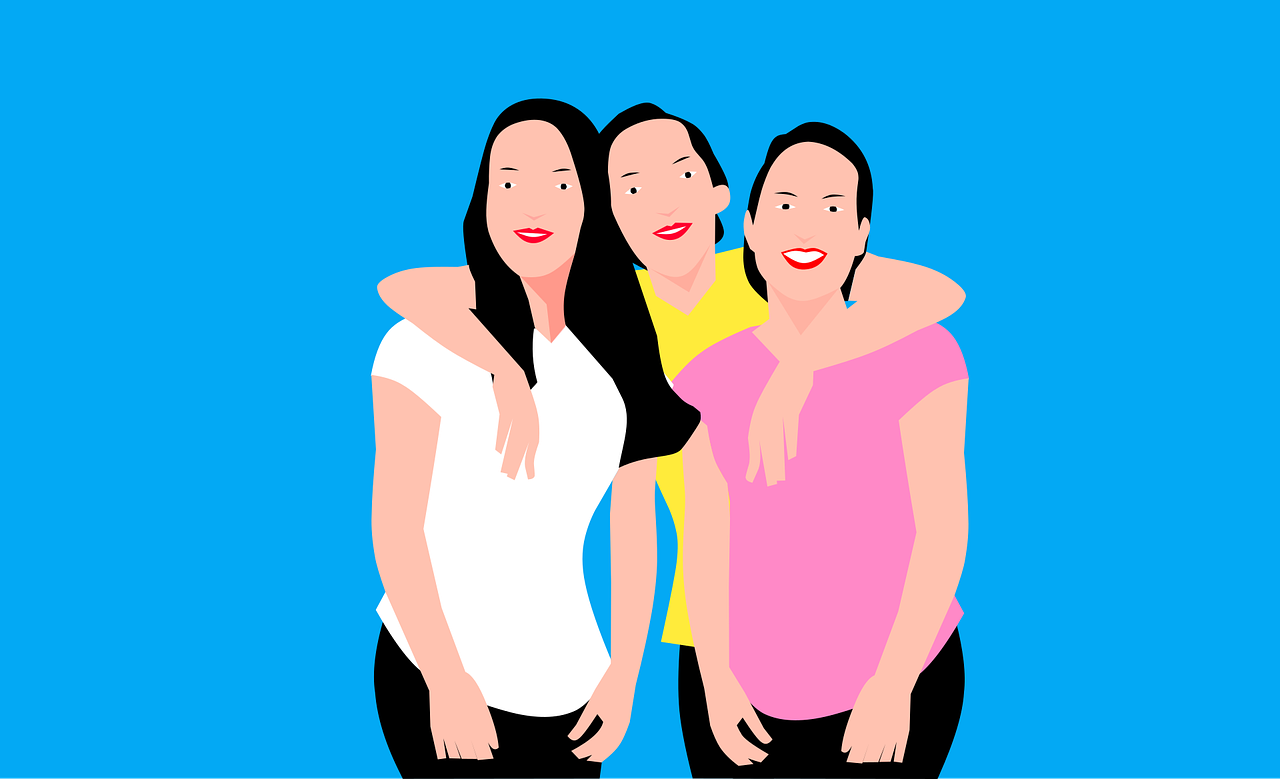 Cerca il “nome commerciale” della tua attuale offerta nell’elenco che ti viene reso disponibile dal Portale Offerte e verifica se esistono offerte con un rapporto qualità – prezzo che preferisci: hai la possibilità di confrontare con tutte le altre offerte del tuo stesso fornitore e/o con le offerte di tutti gli altri fornitori che aderiscono all’iniziativa
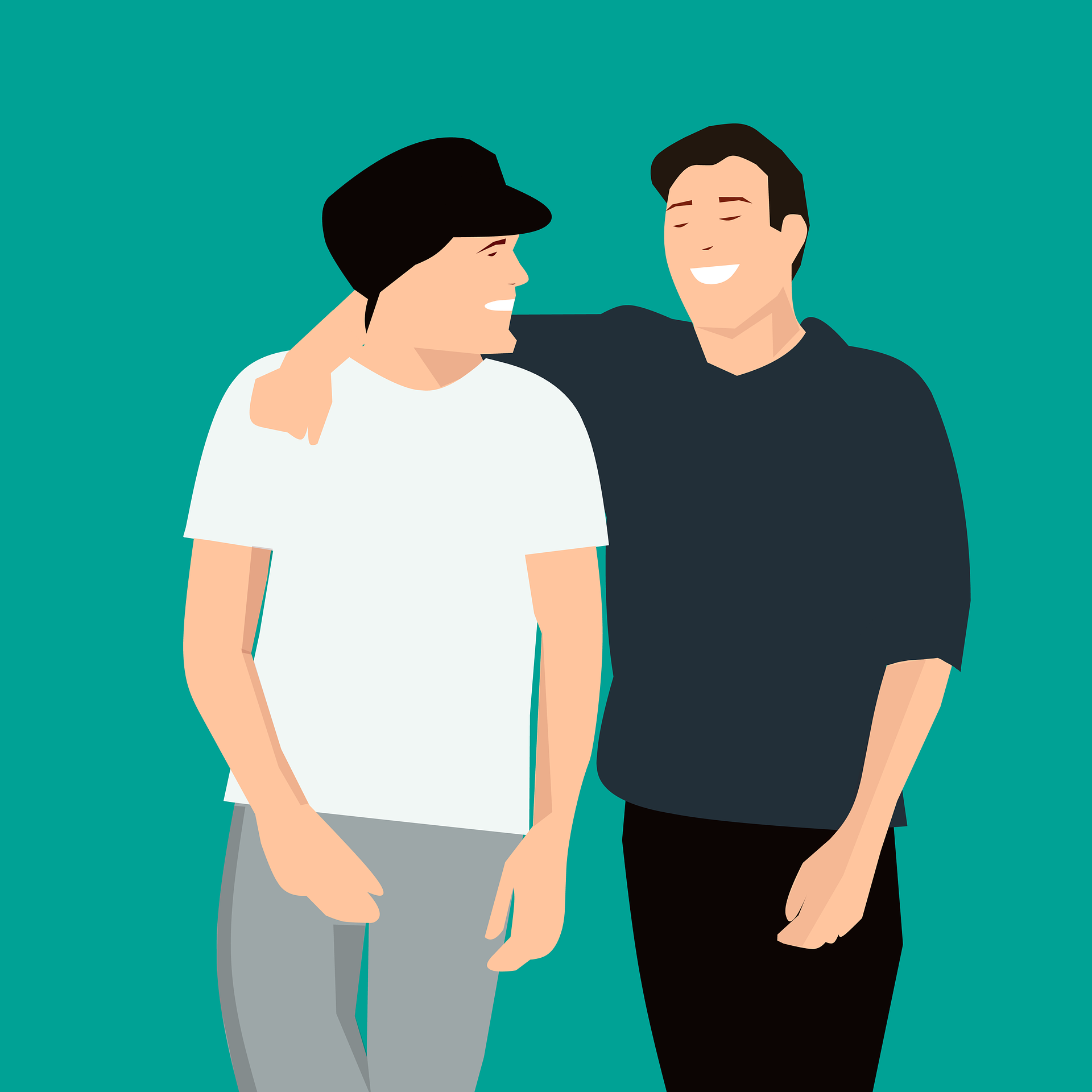 NOME FORNITORE
NOME OFFERTA
logo
fornitore
Riepilogo delle caratteristiche contrattuali
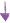 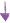 Possibilità di passare a offerte a prezzo fisso e prezzo variabile
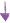 Costo del servizio di maggior tutela
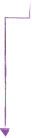 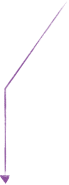 Costo dell’offerta più conveniente sul mercato libero
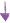 Periodo nel quale è possibile sottoscrivere l’offerta
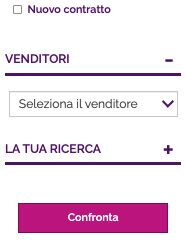 Confronto con il costo della maggior tutela
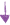 È possibile affinare la ricerca introducendo ulteriori criteri
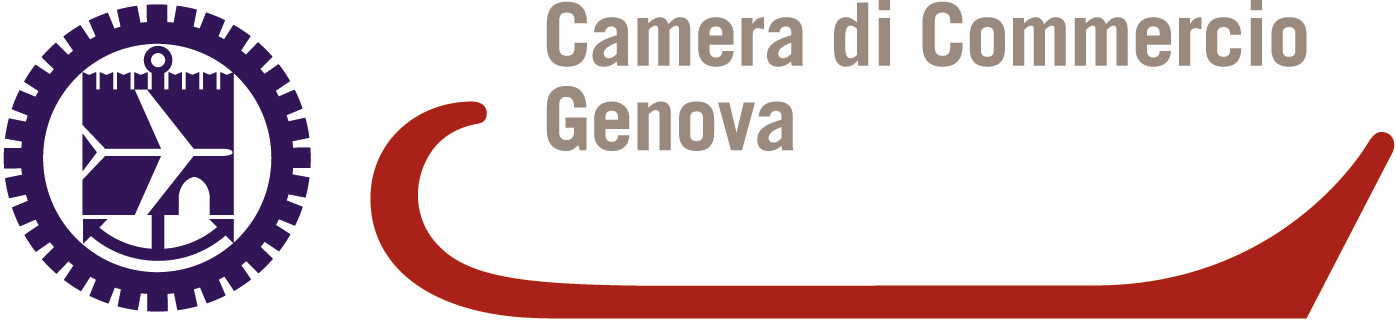